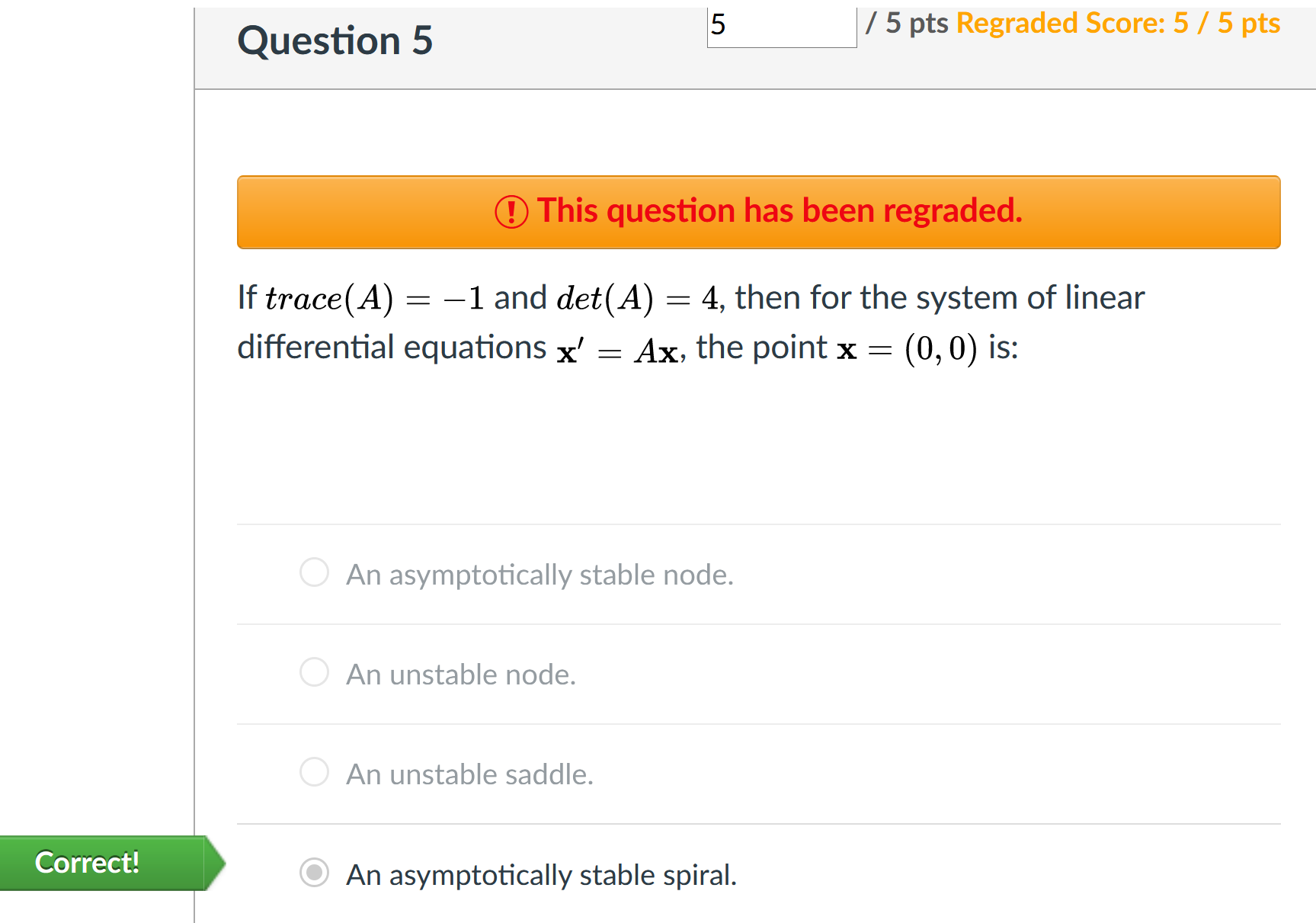 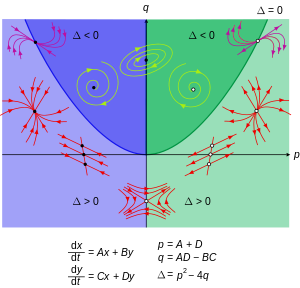 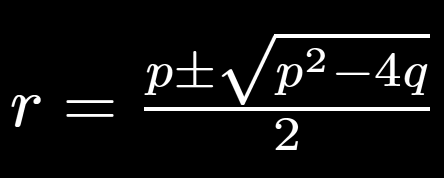 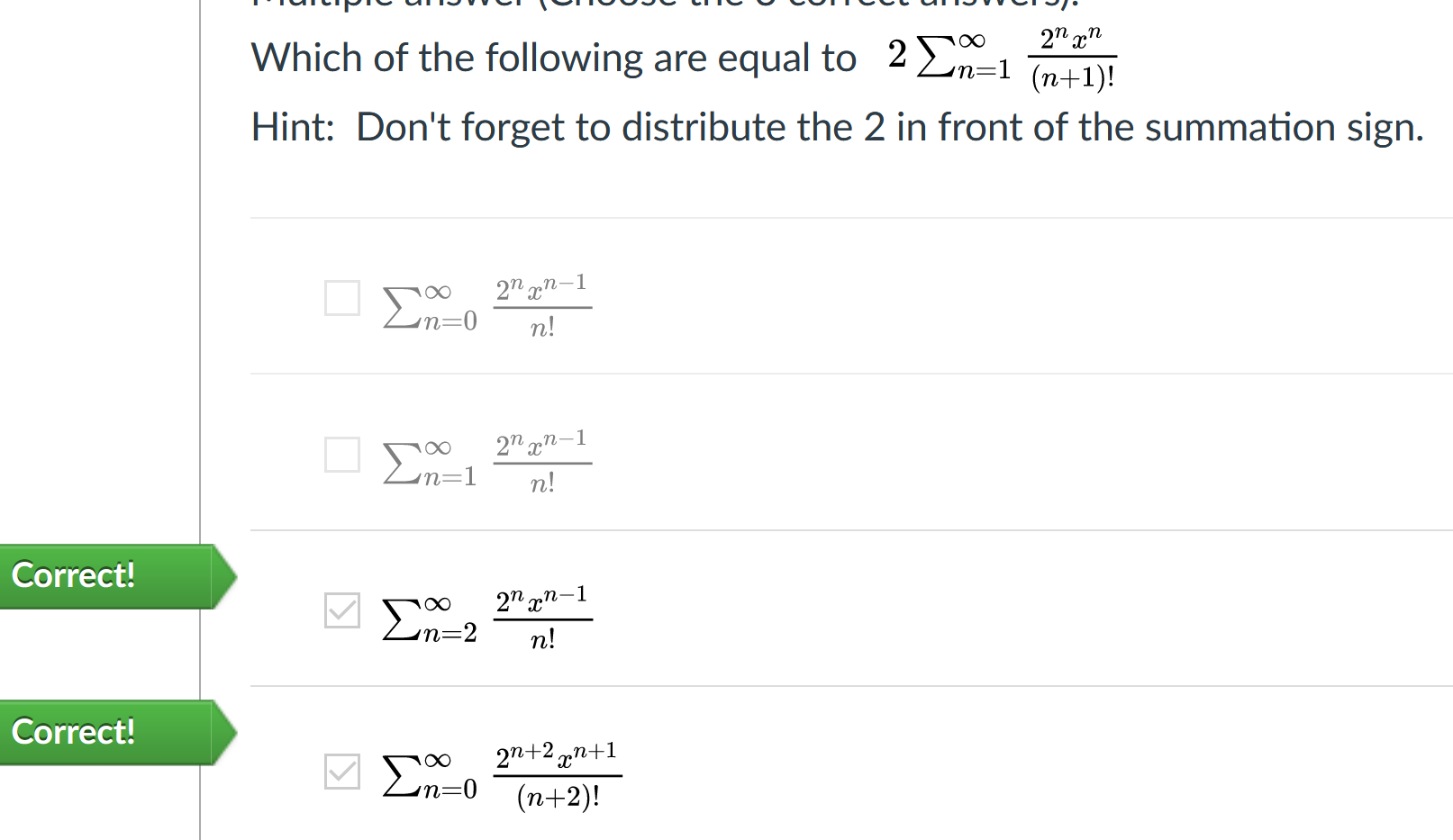 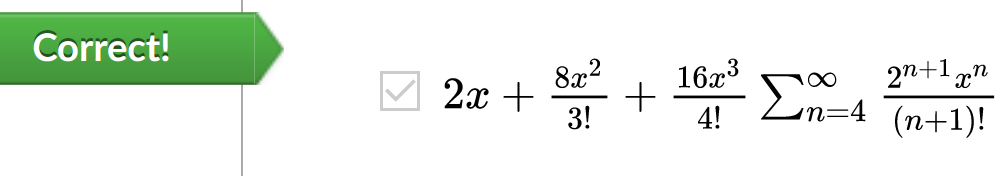 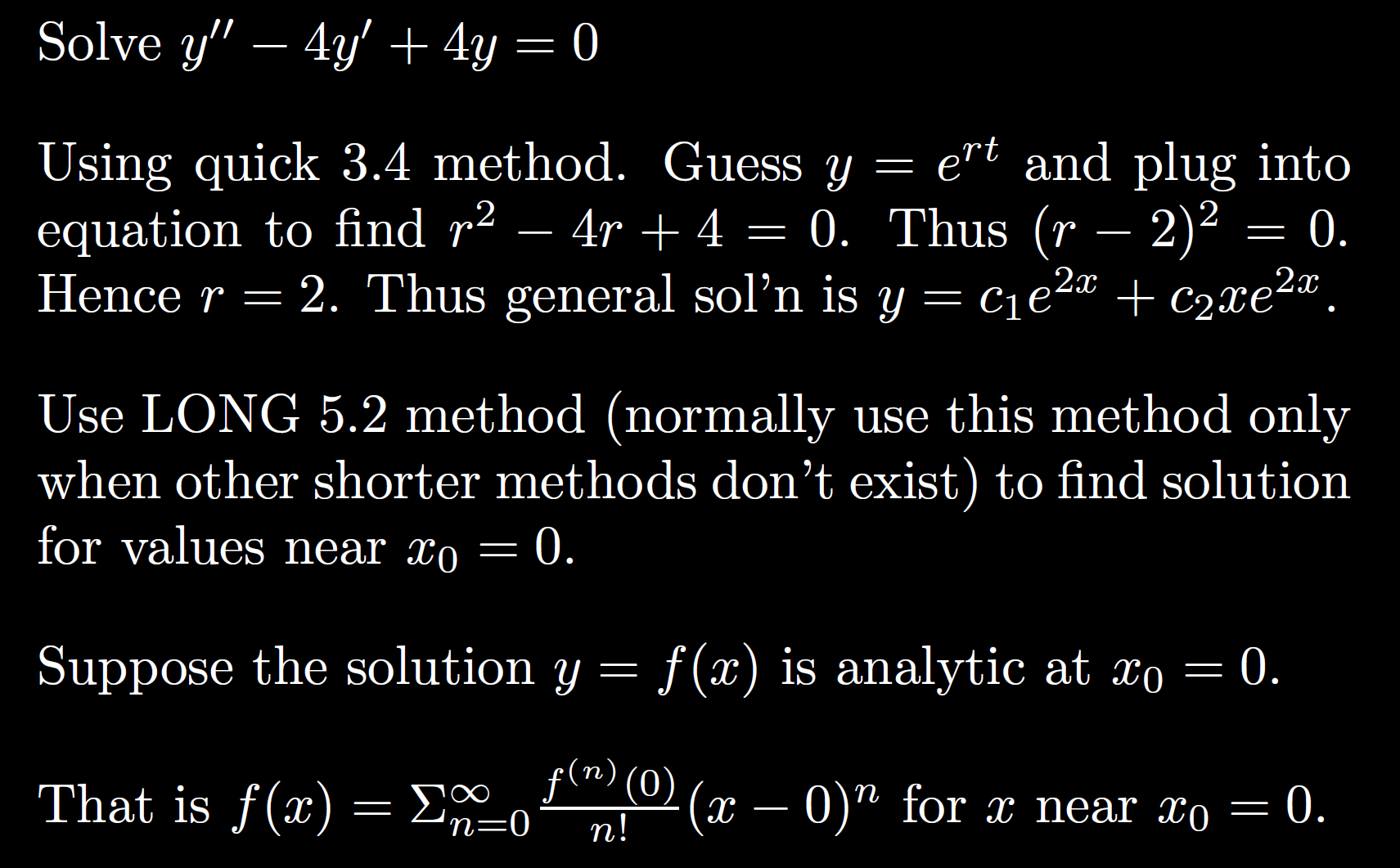 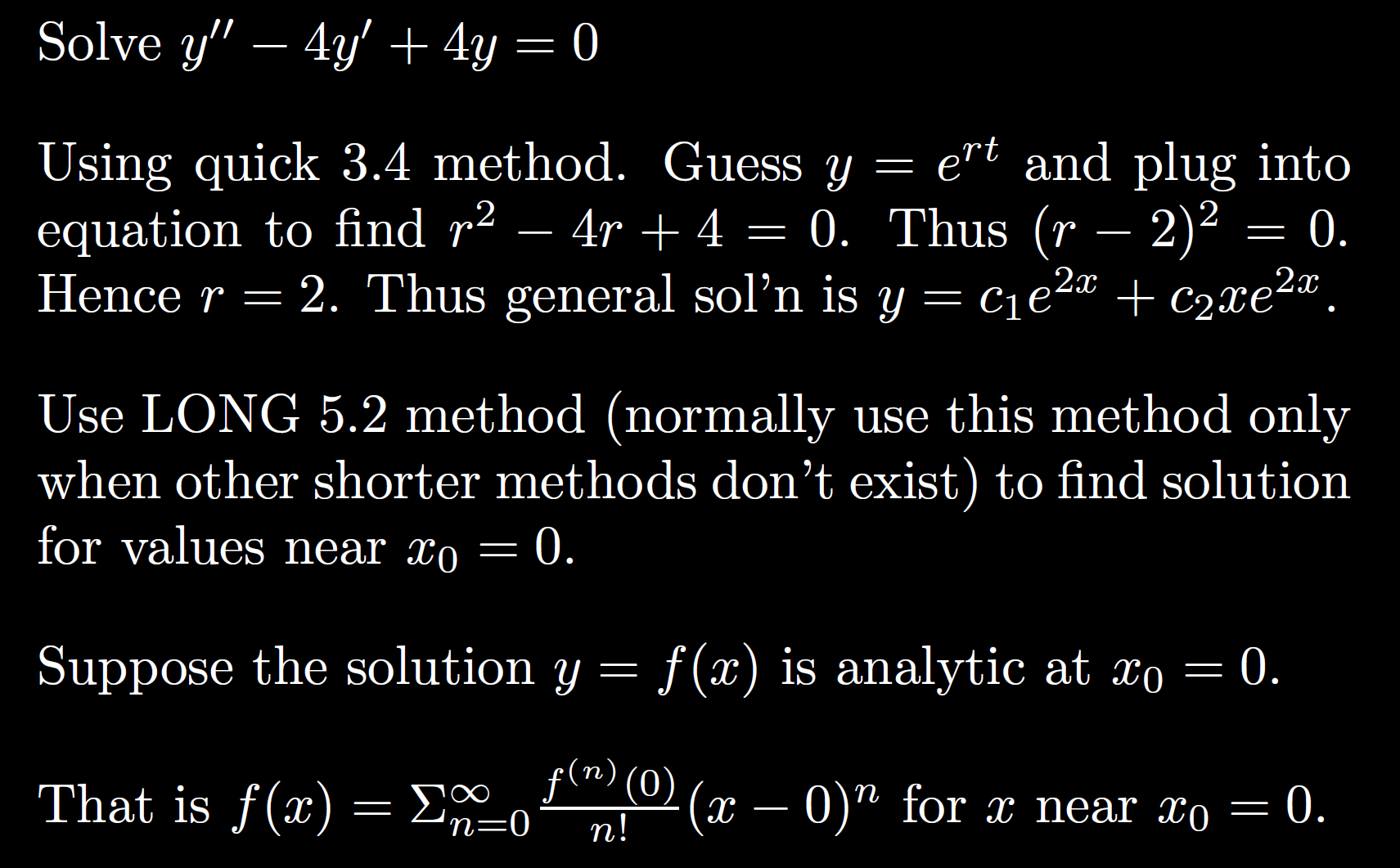 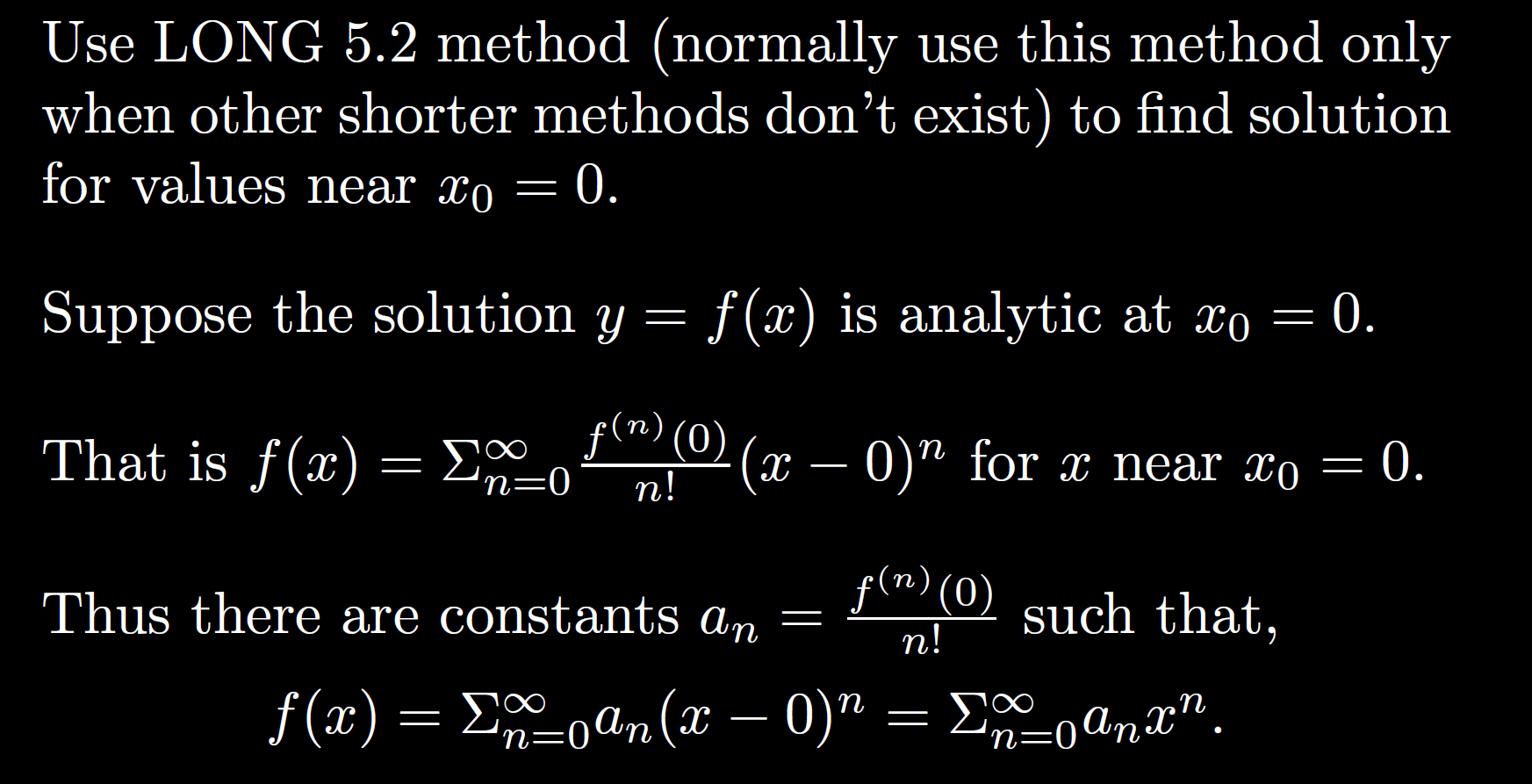 FYI:  If wish to approximate solution near x0 = p, then translate equation (let u = x-p), solve, then translate back to avoid needing to multiply out
p
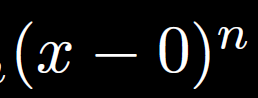 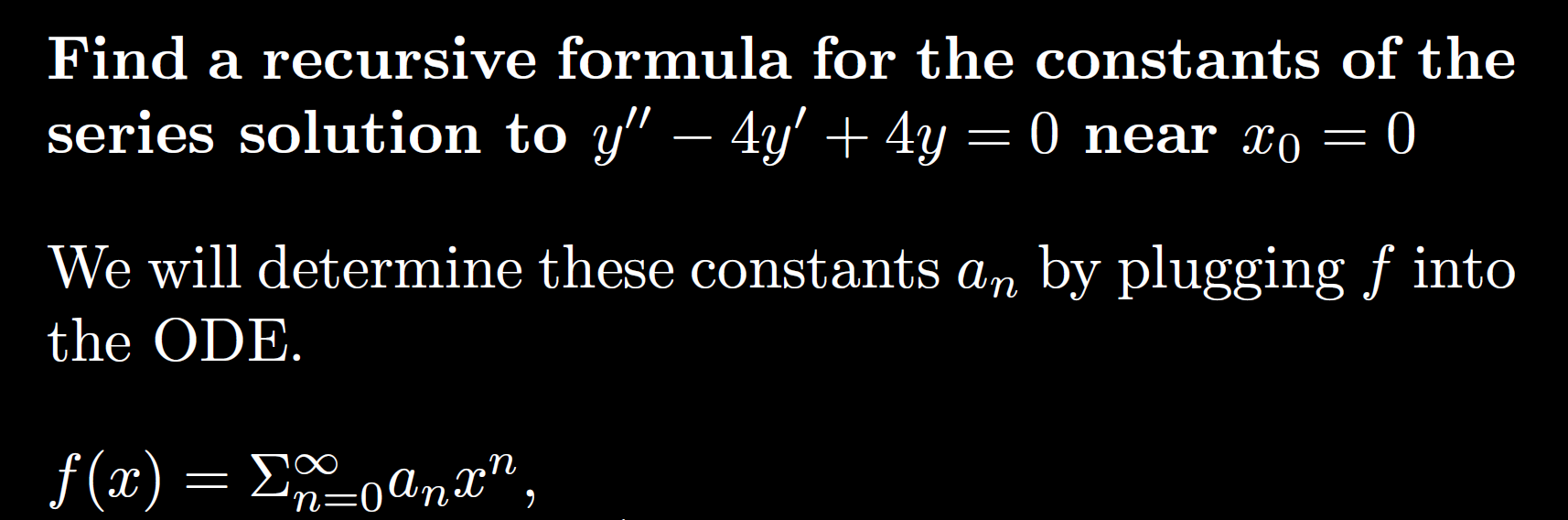 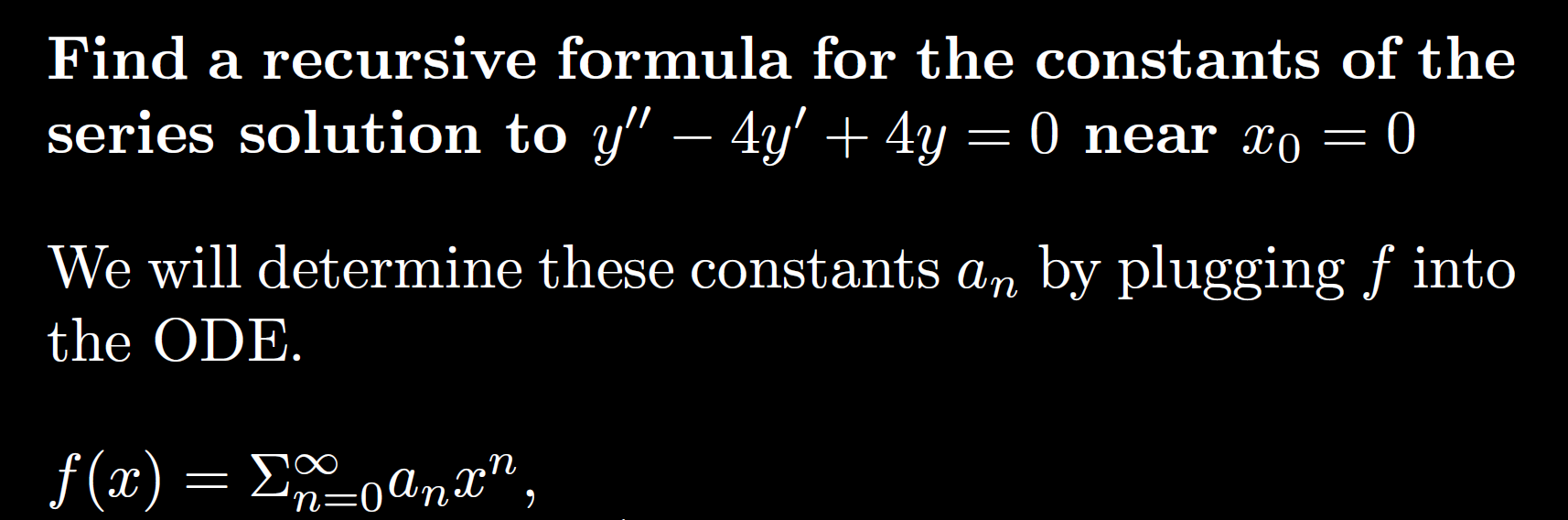 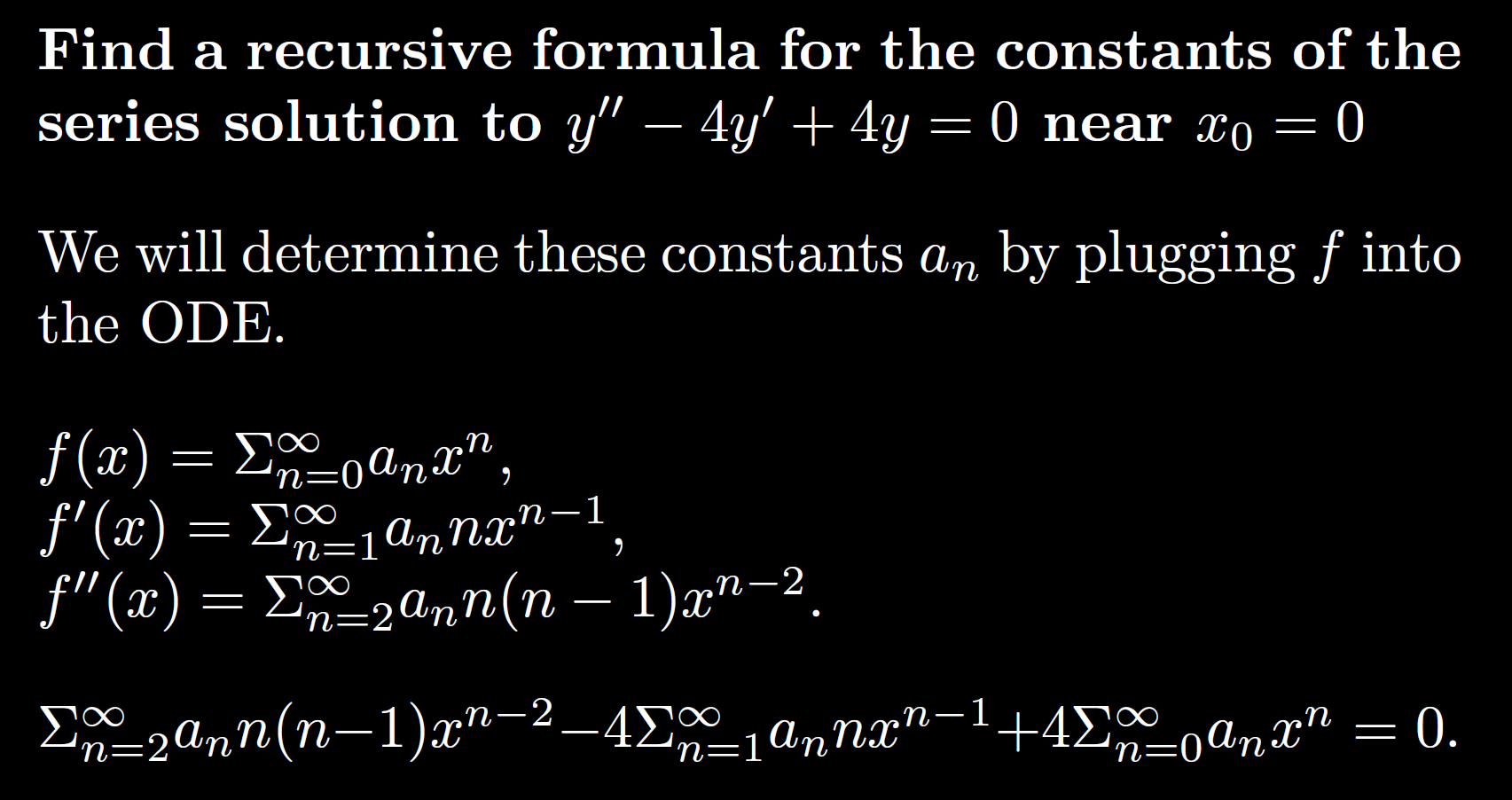 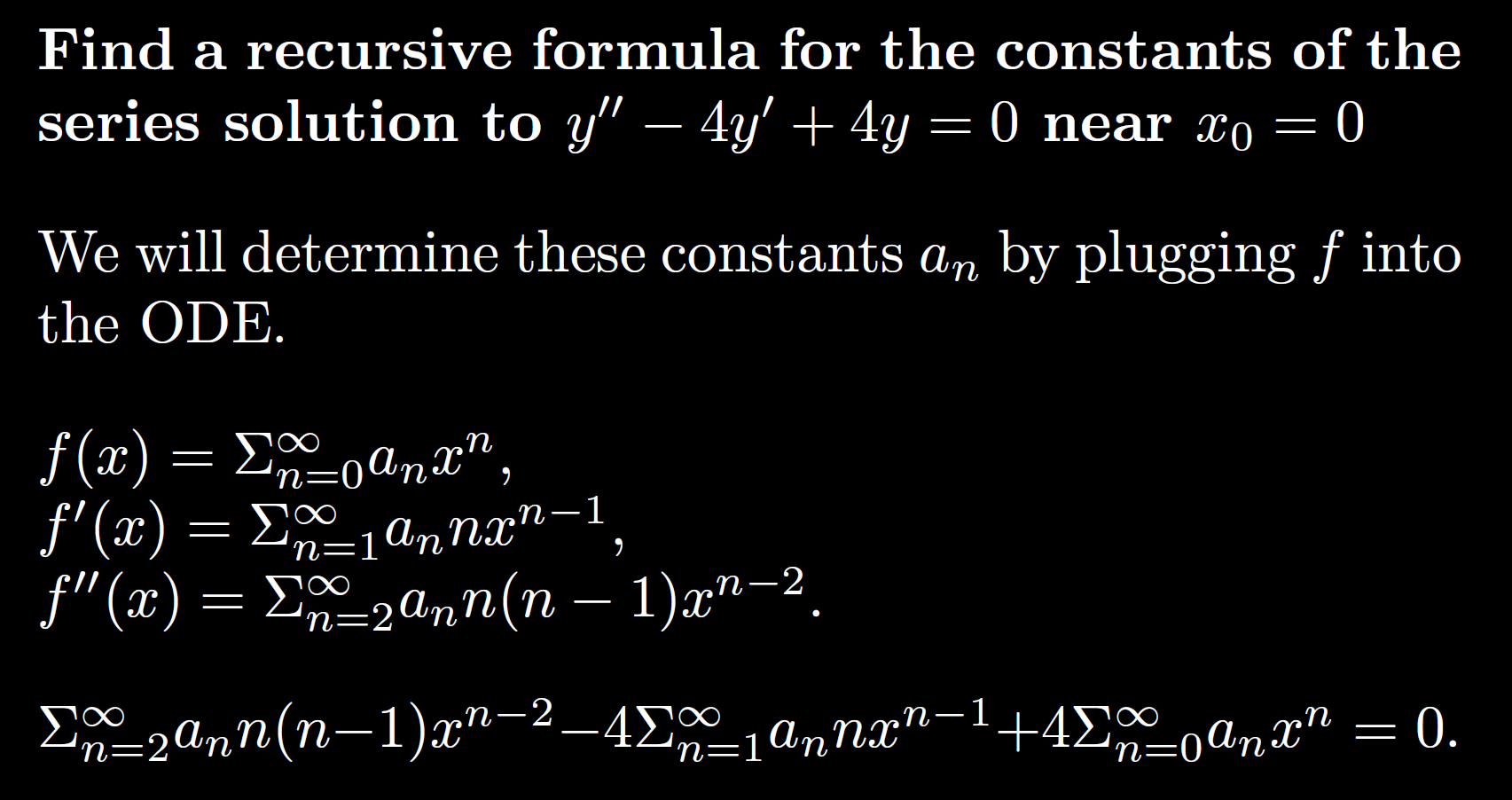 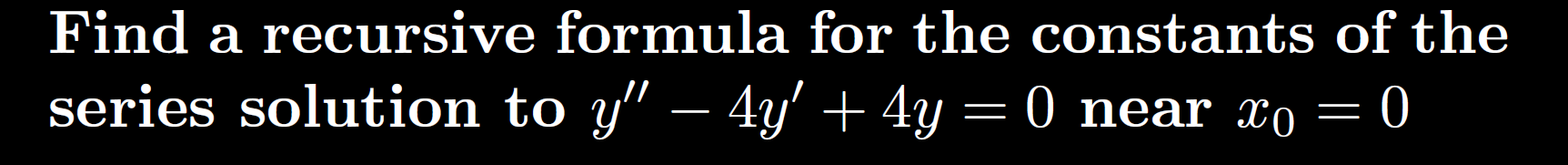 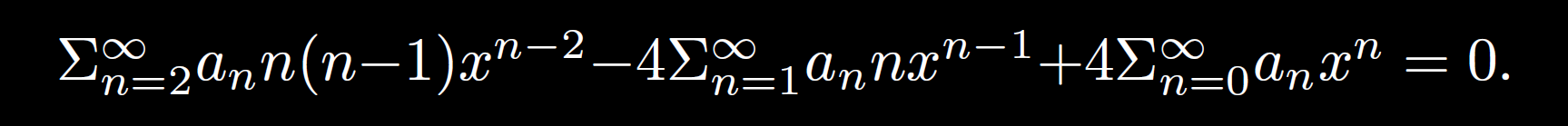 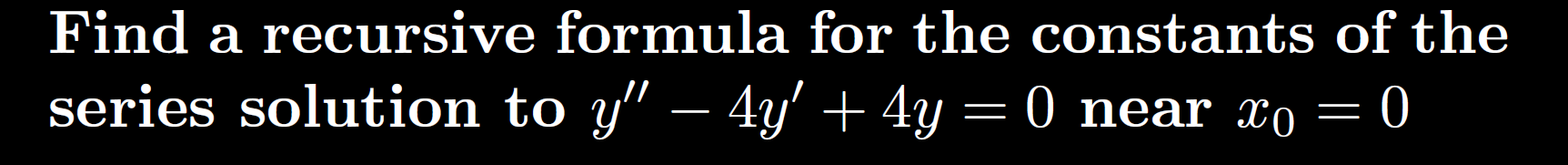 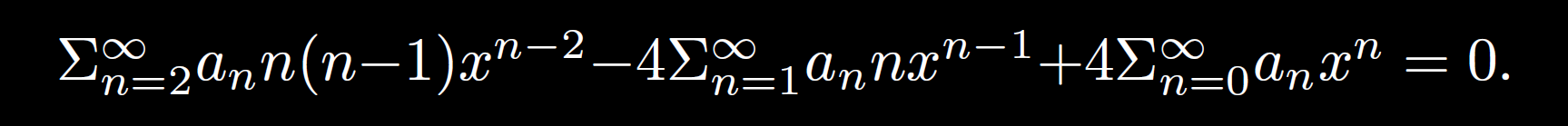 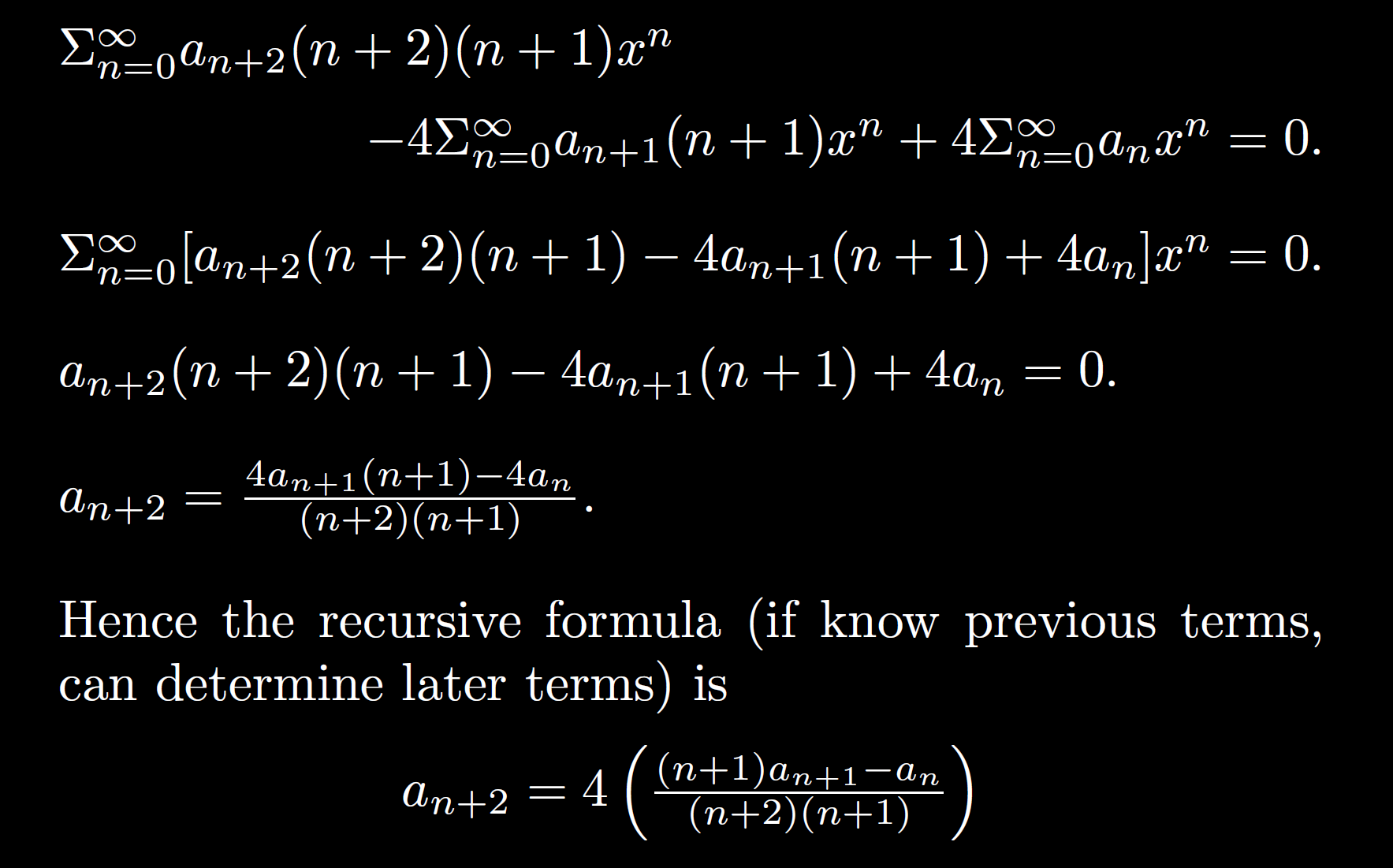 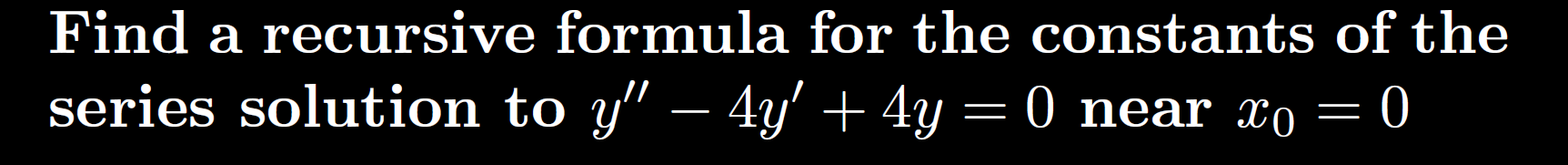 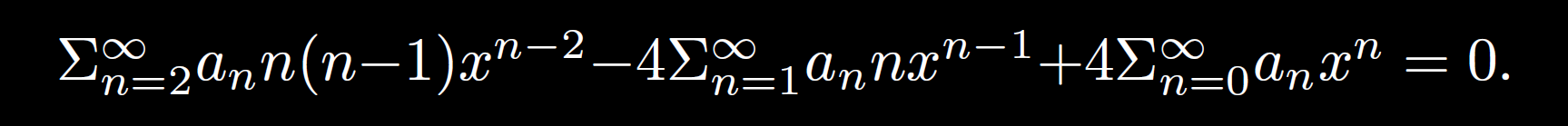 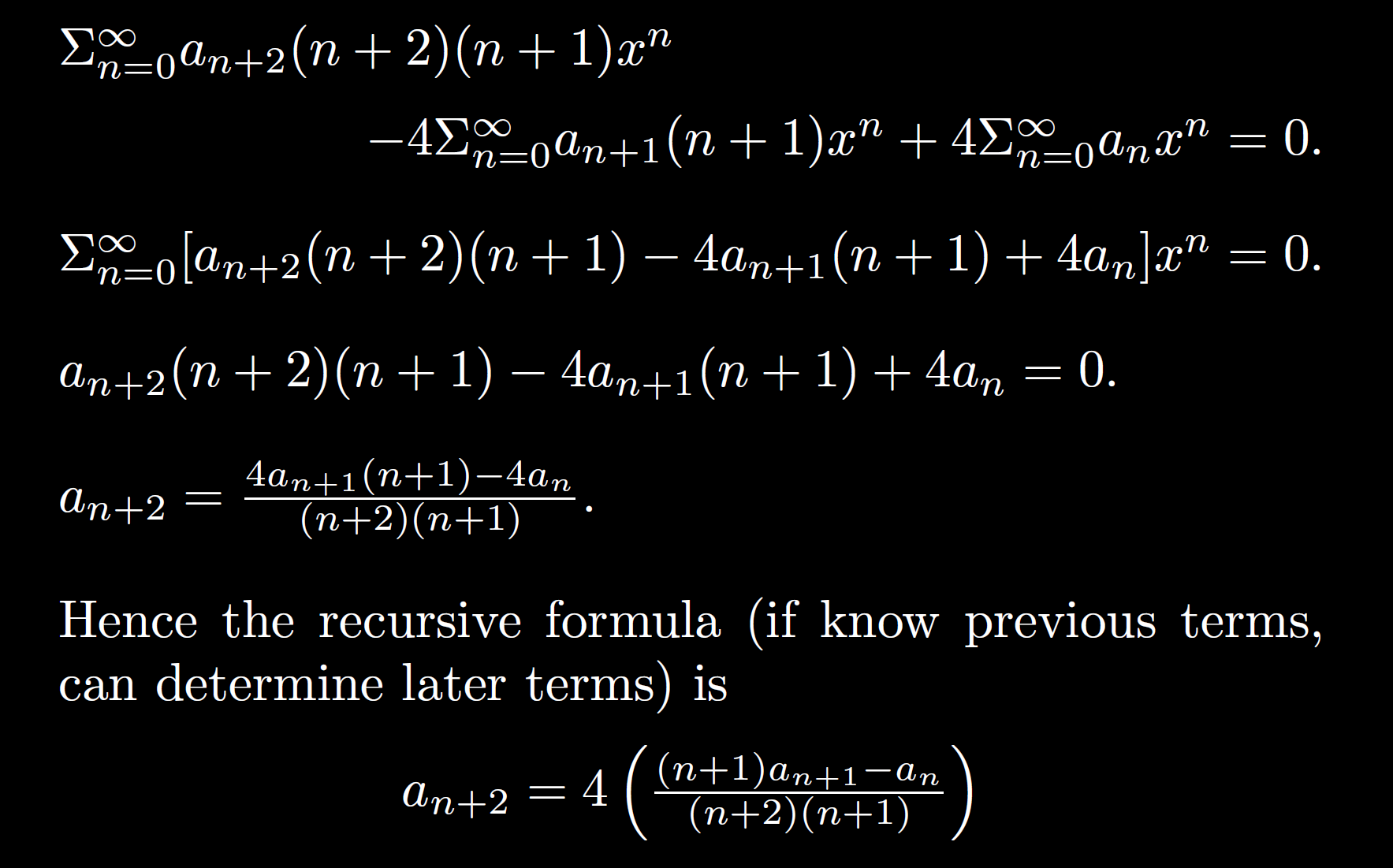 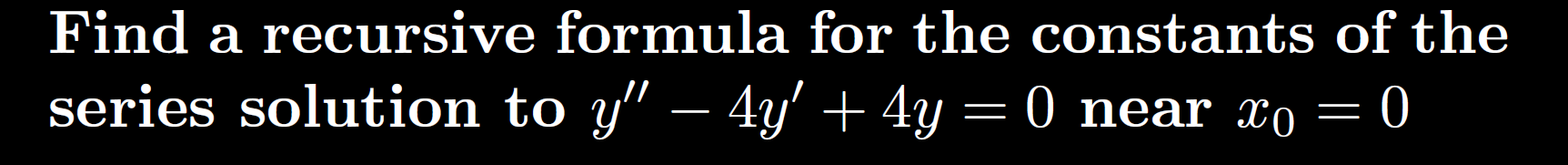 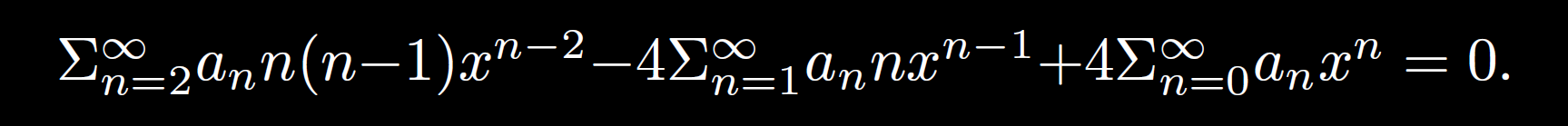 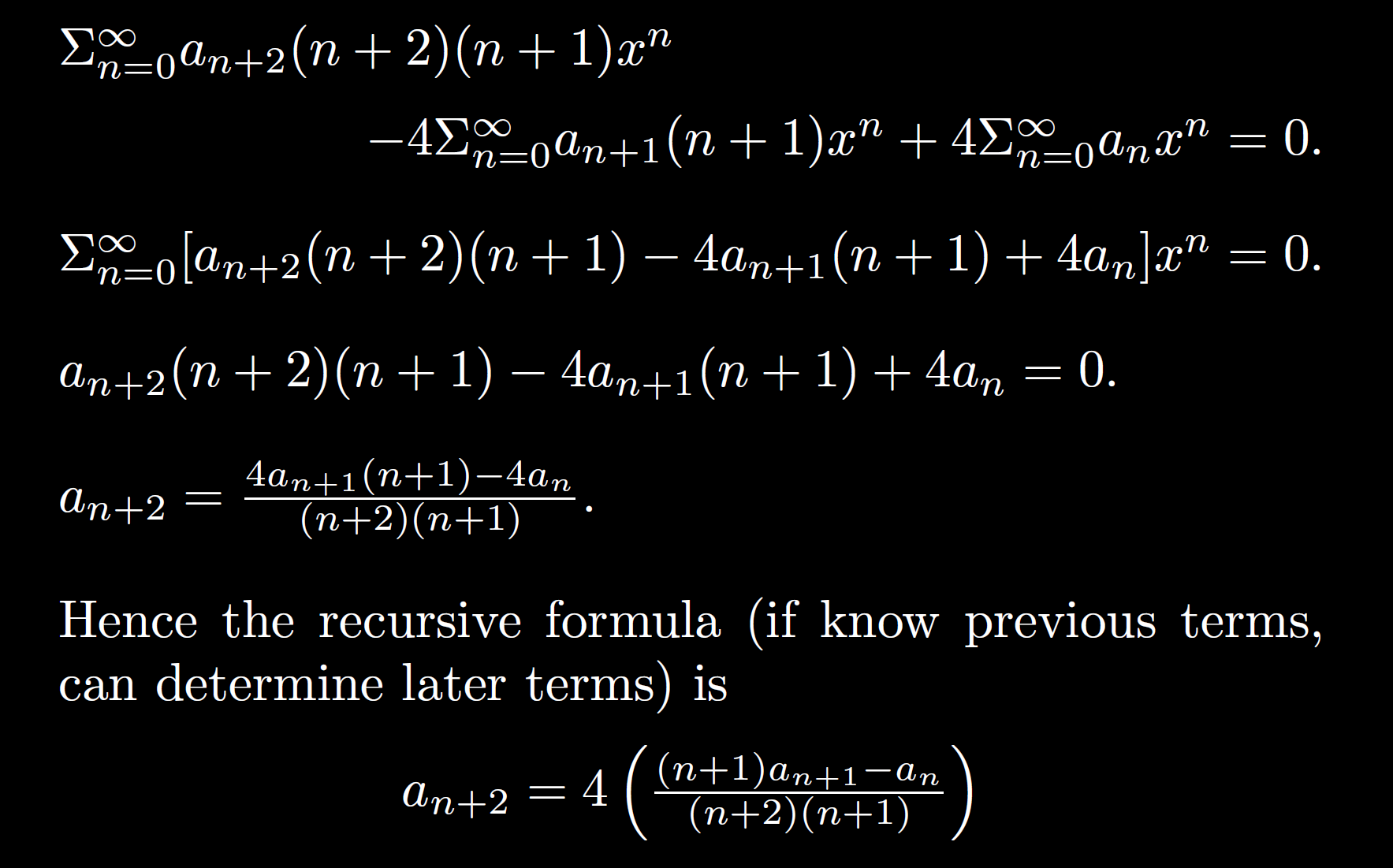 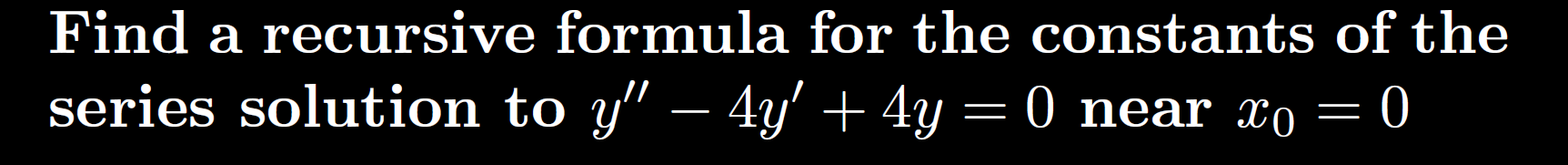 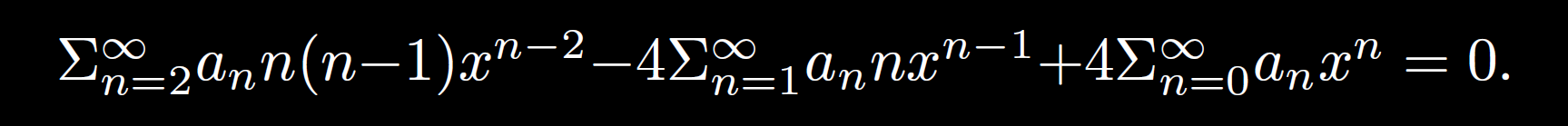 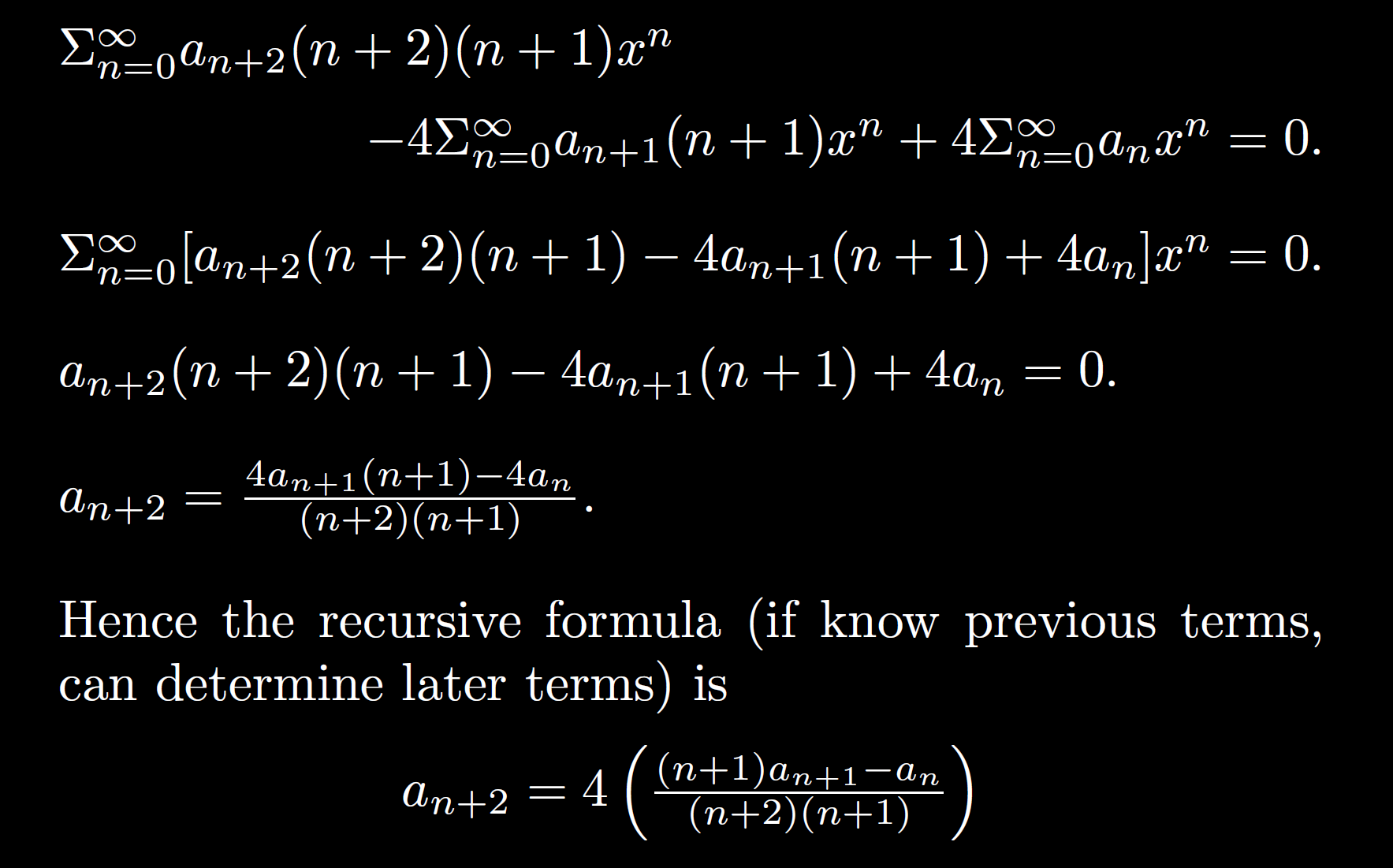 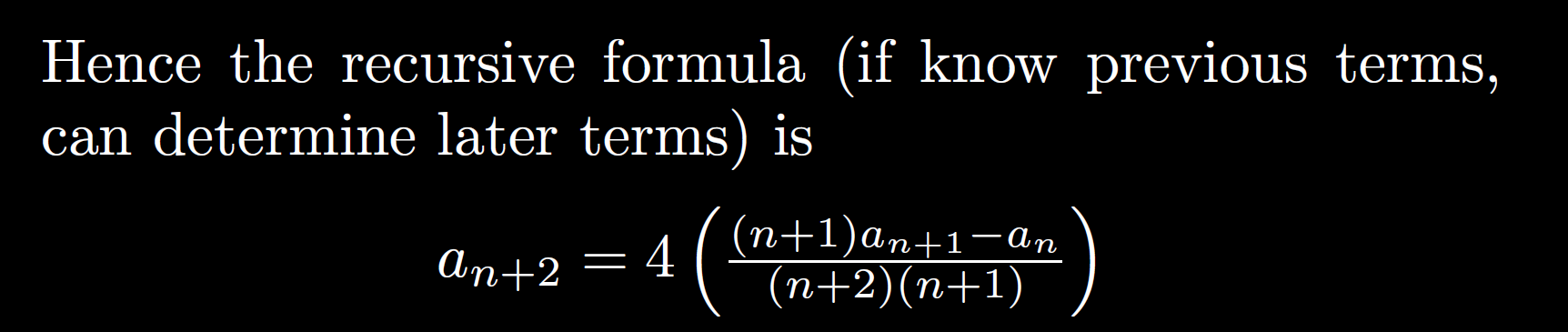 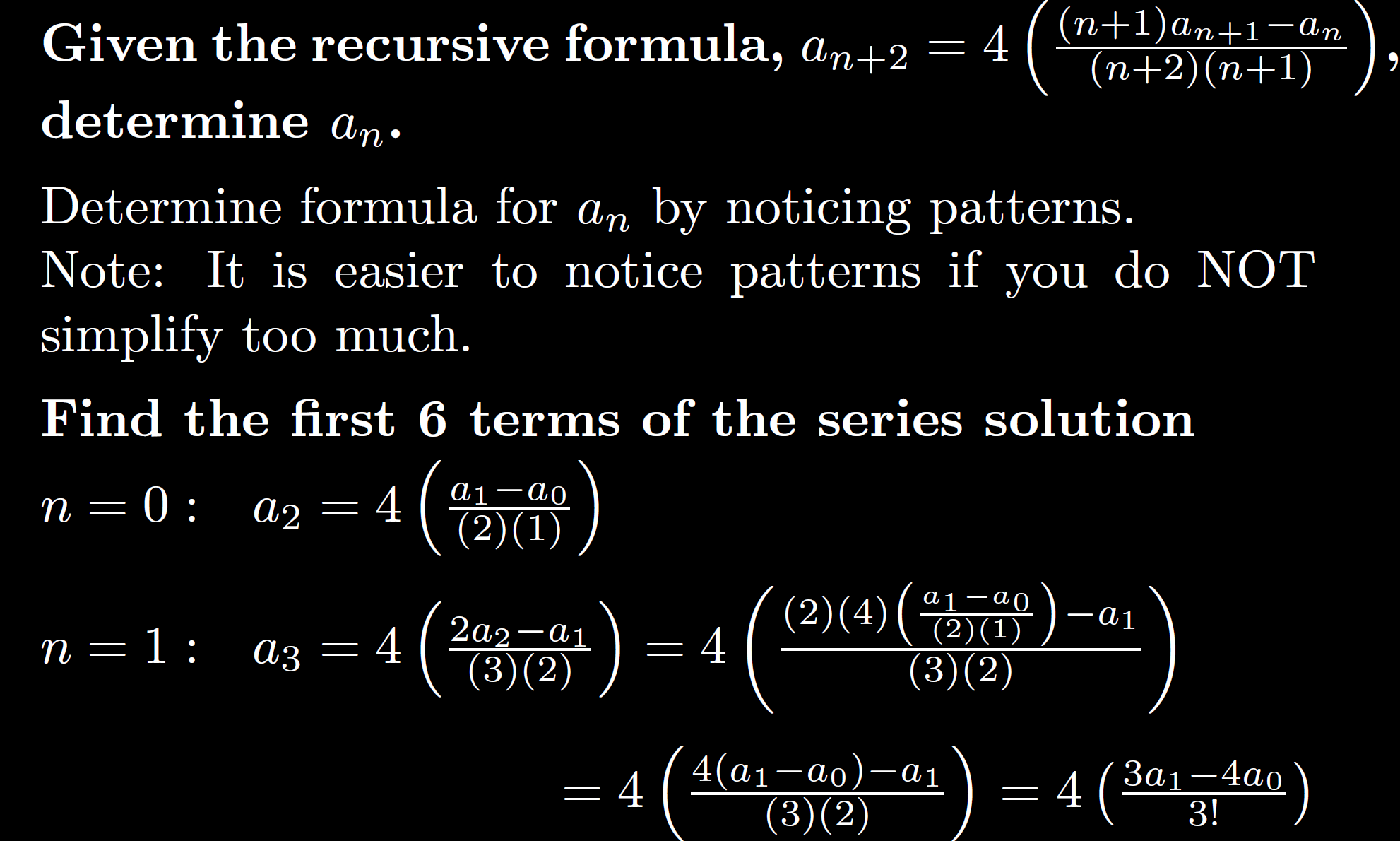 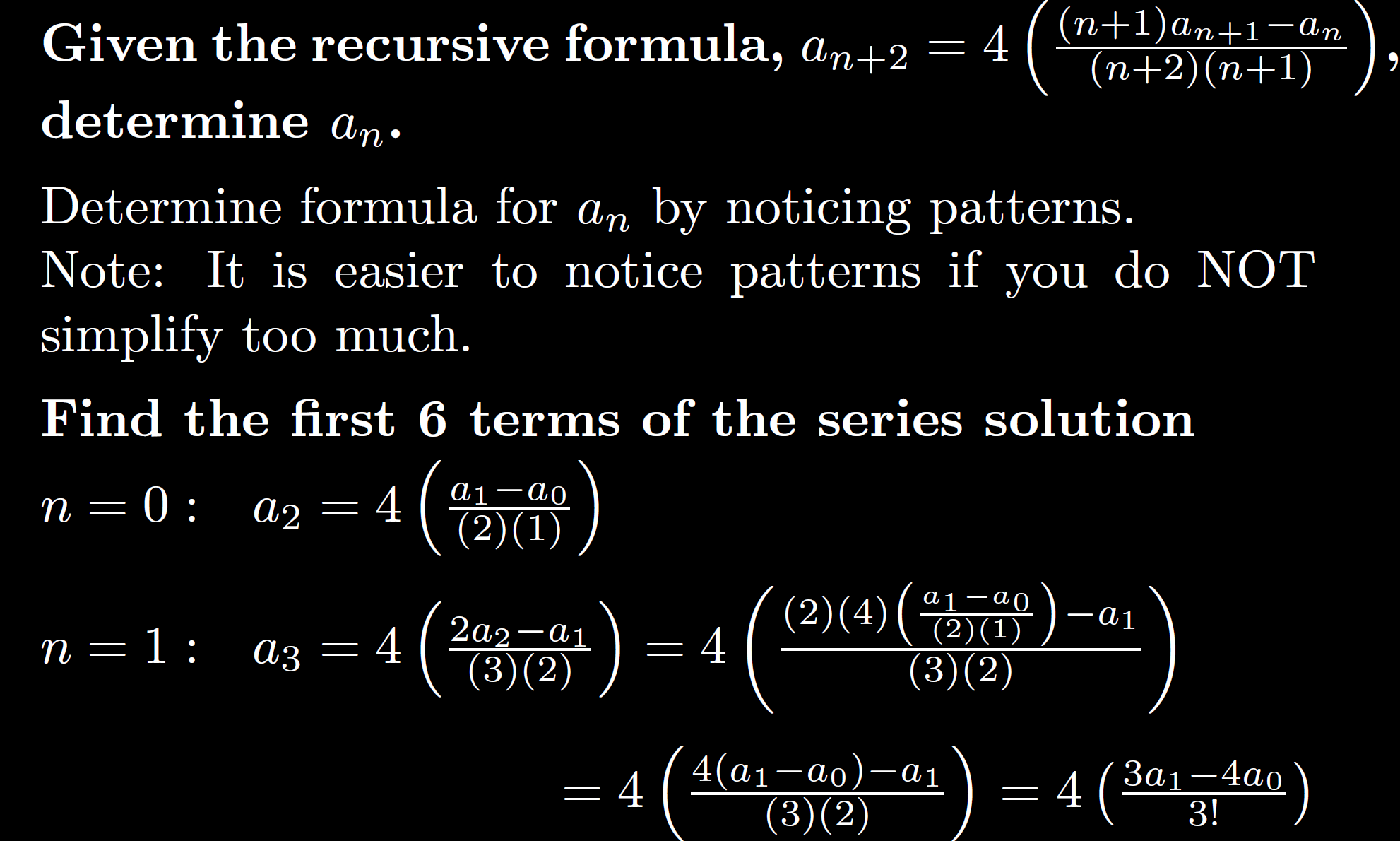 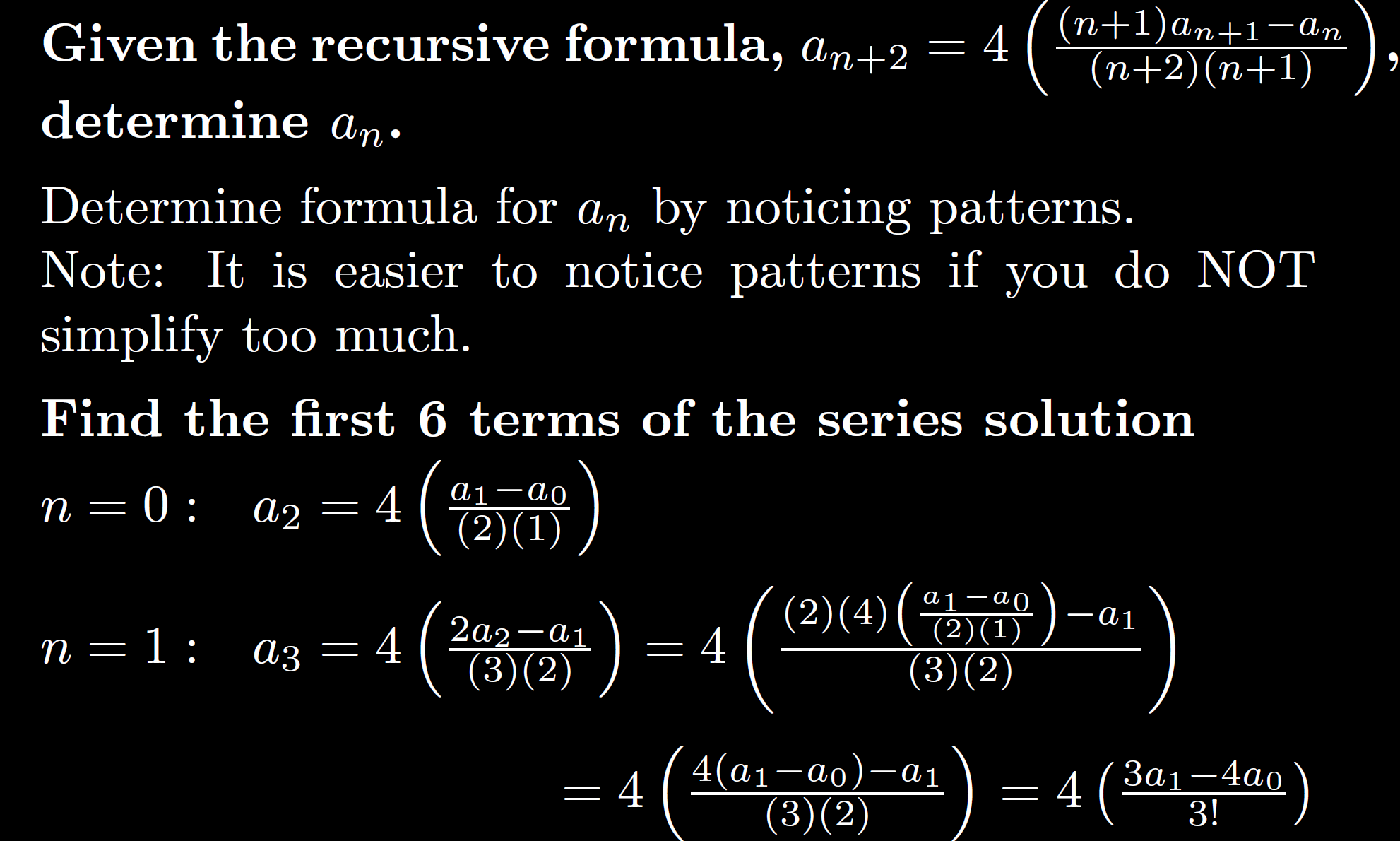 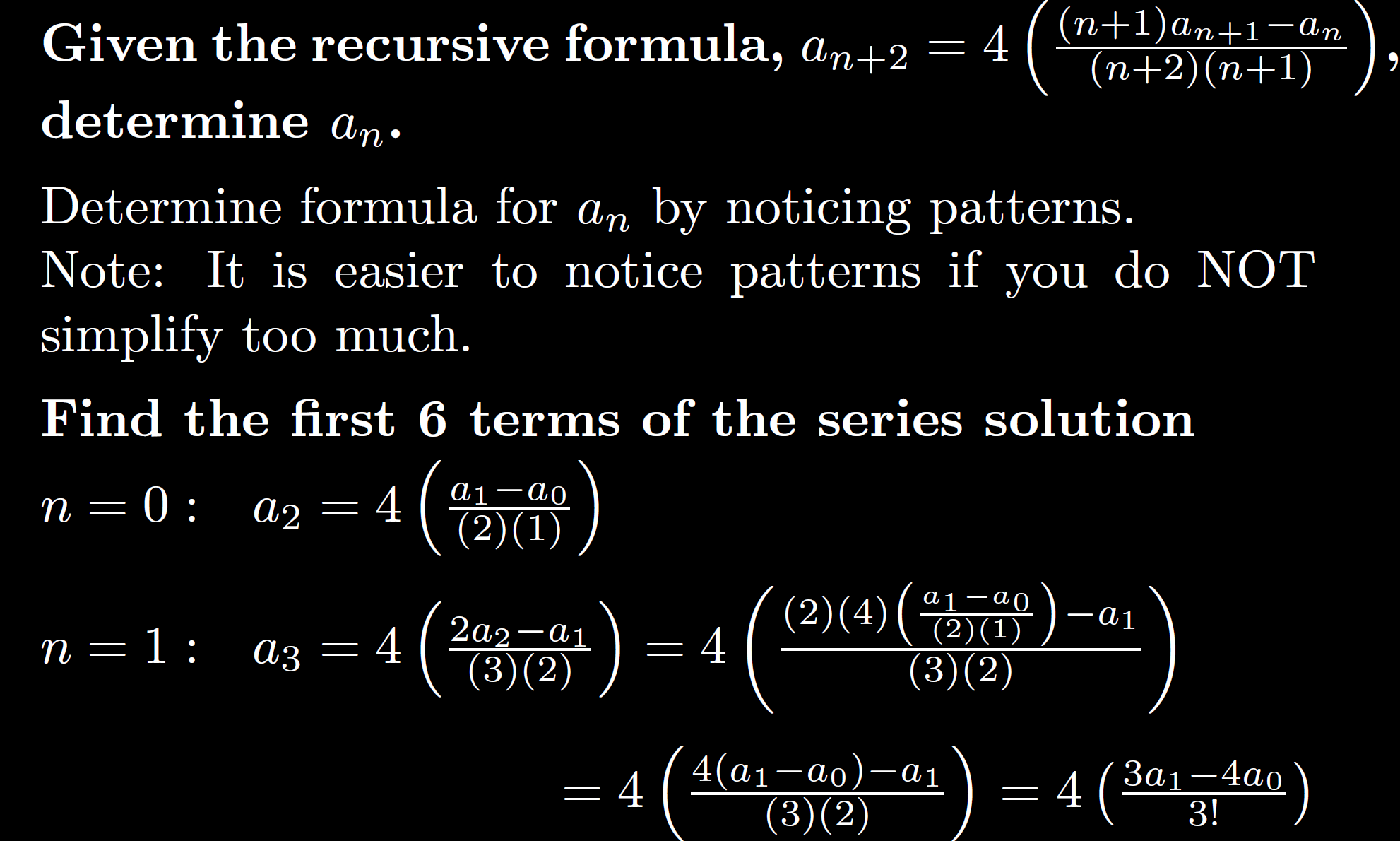 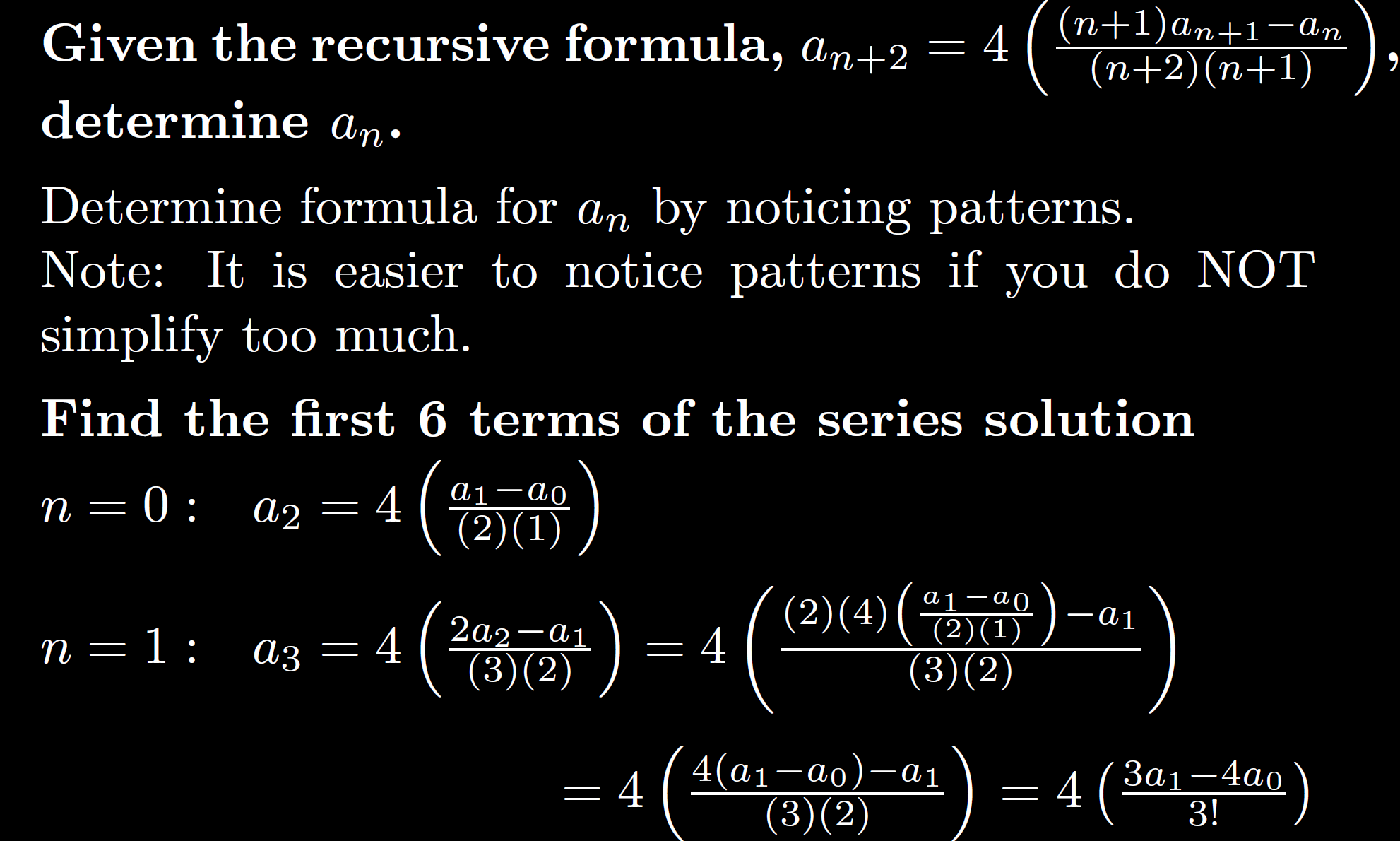 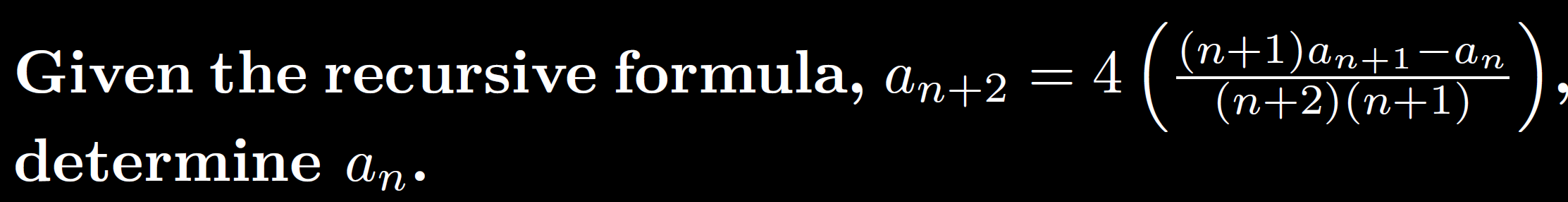 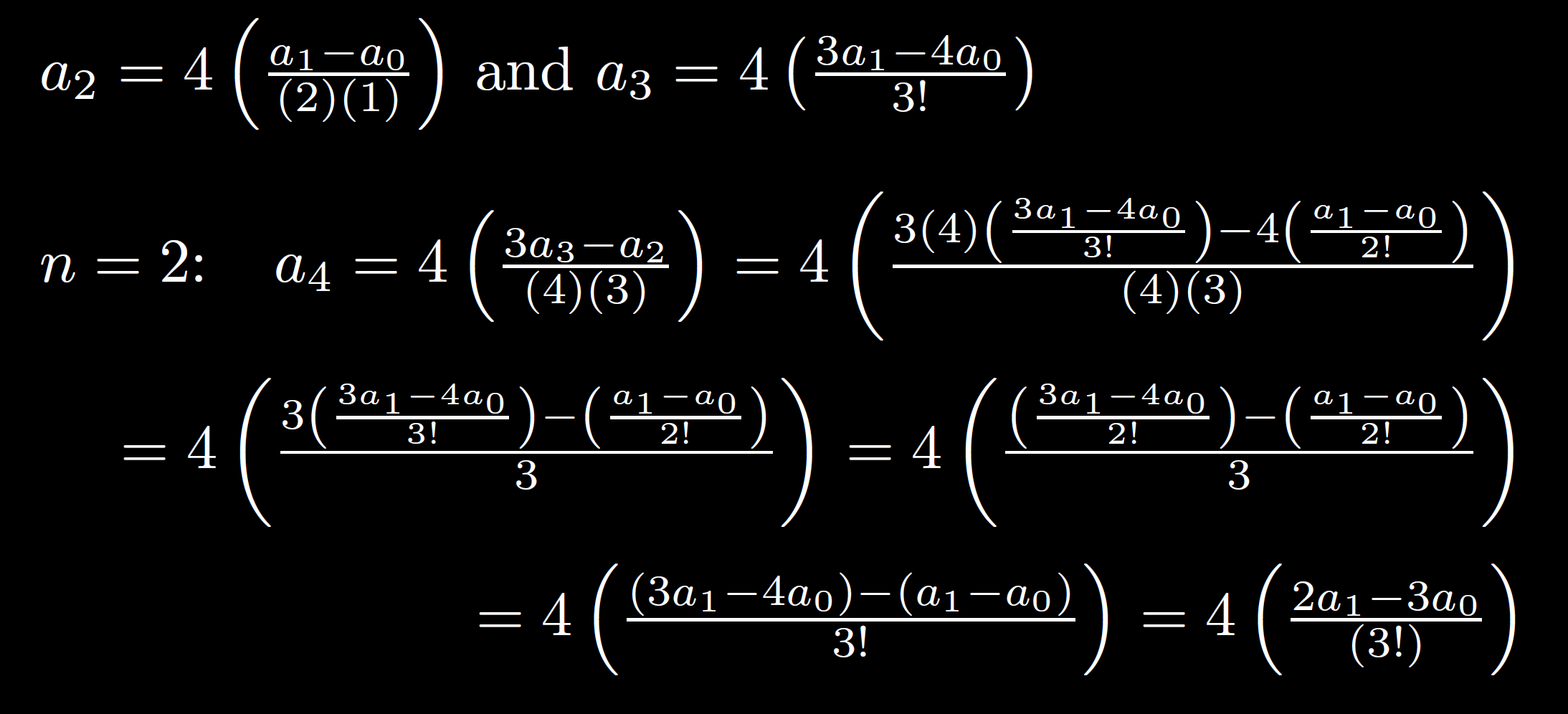 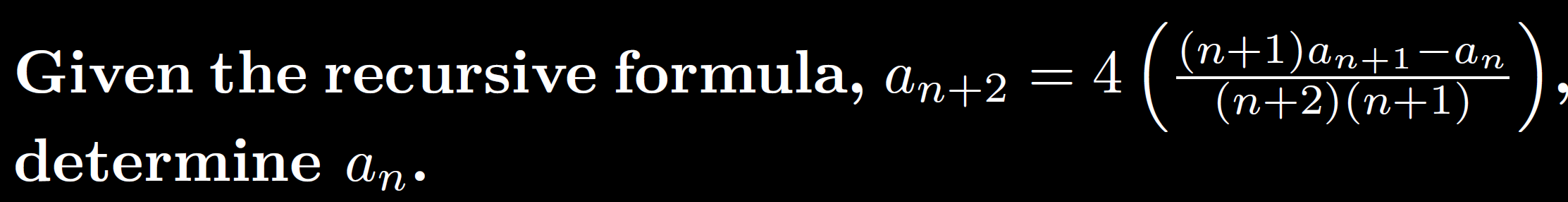 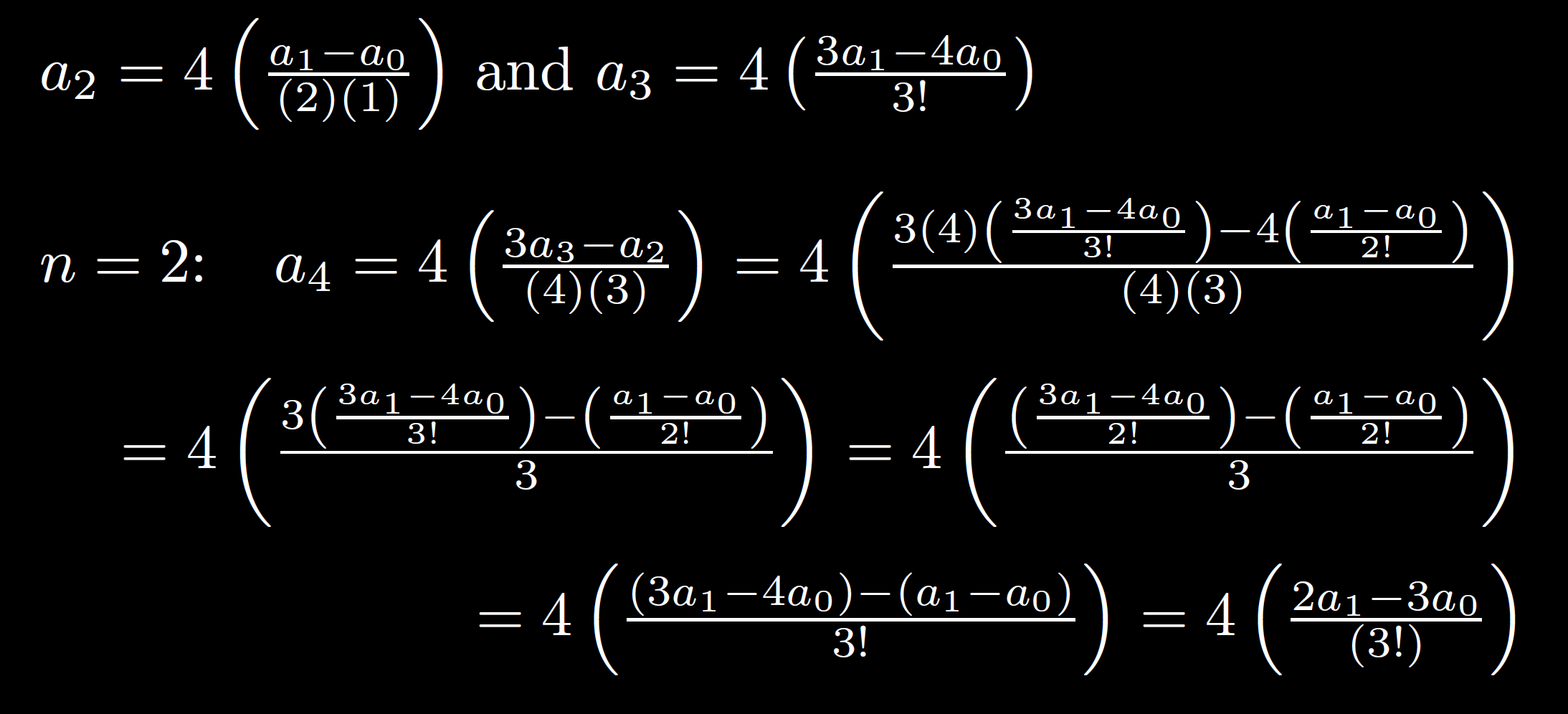 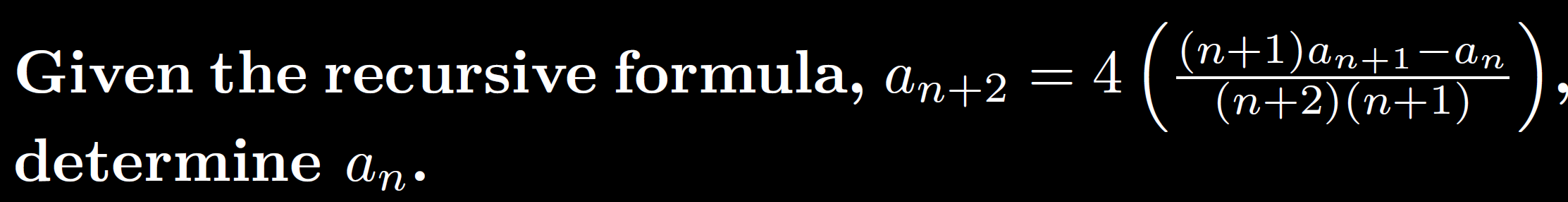 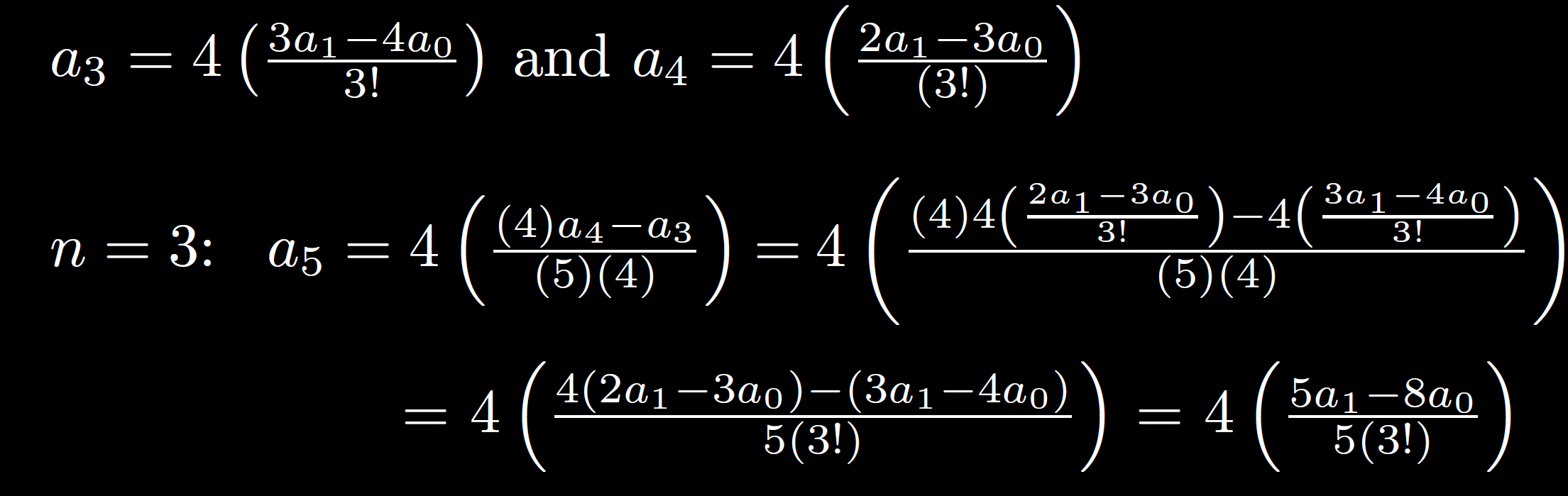 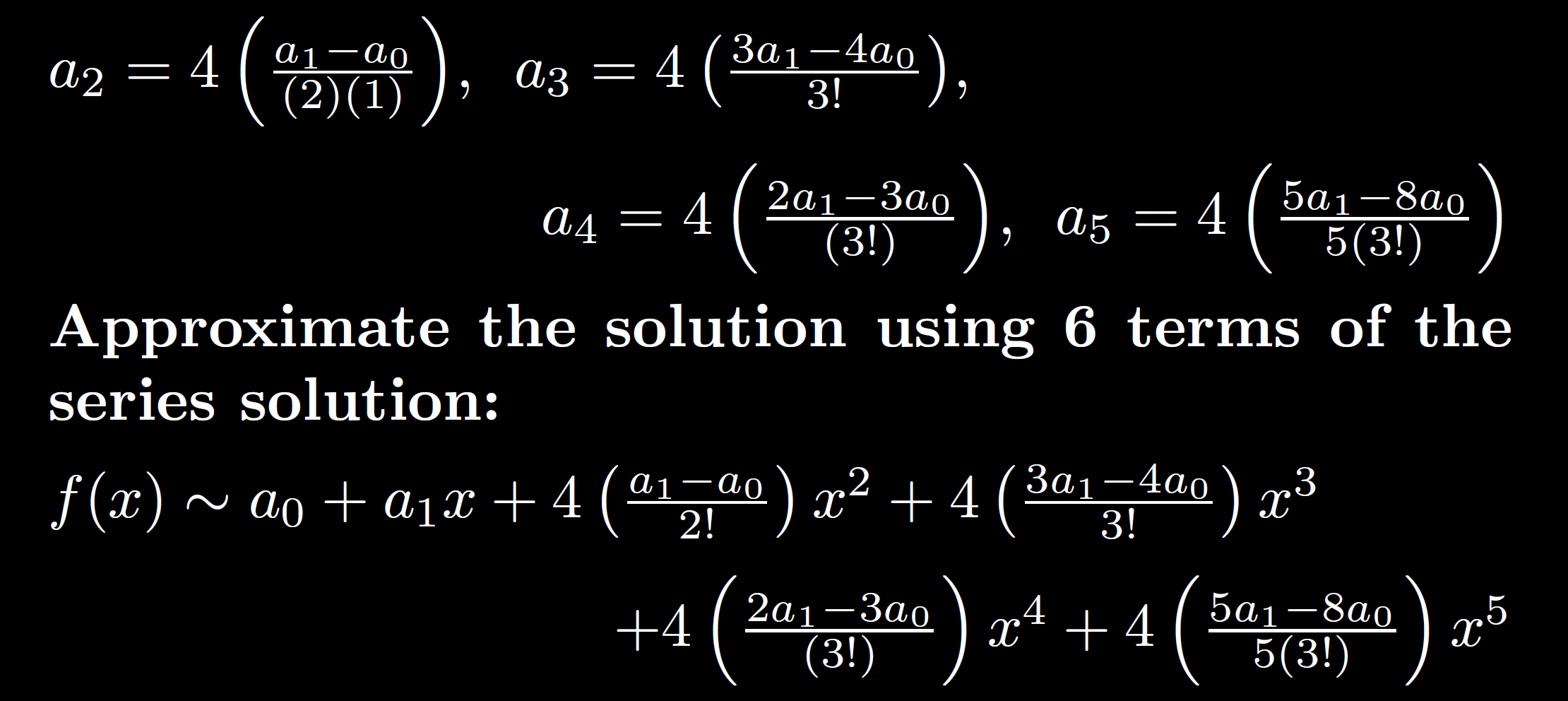 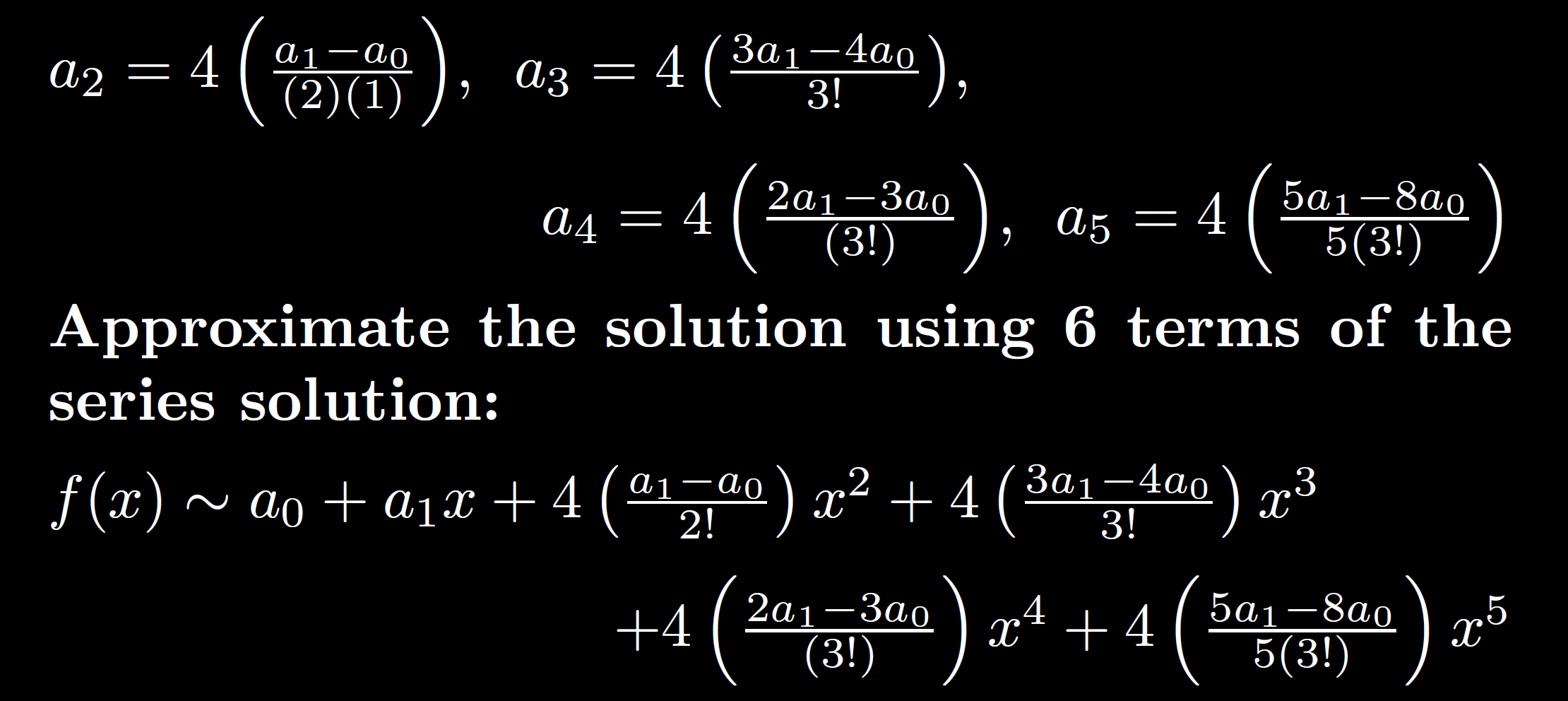 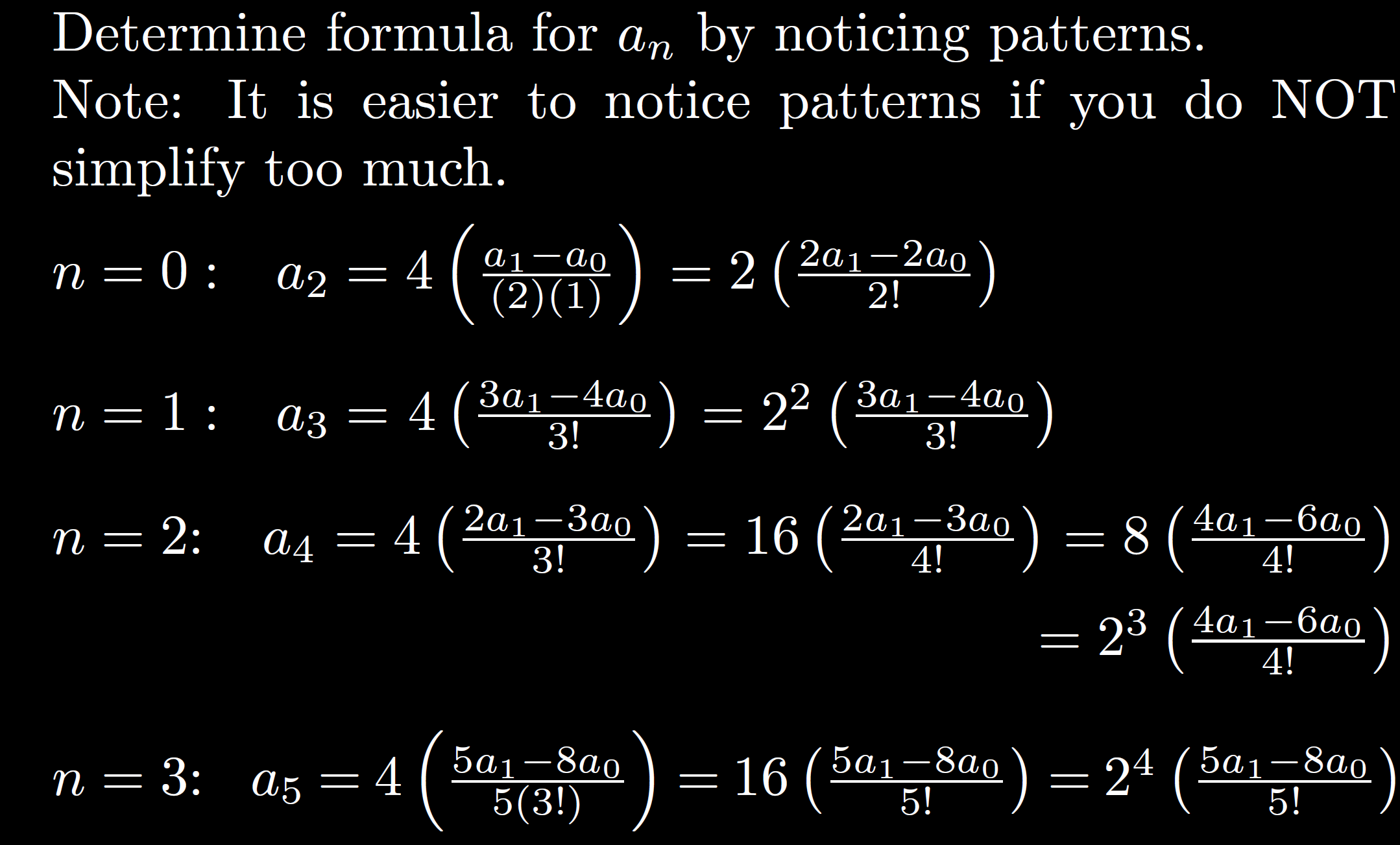 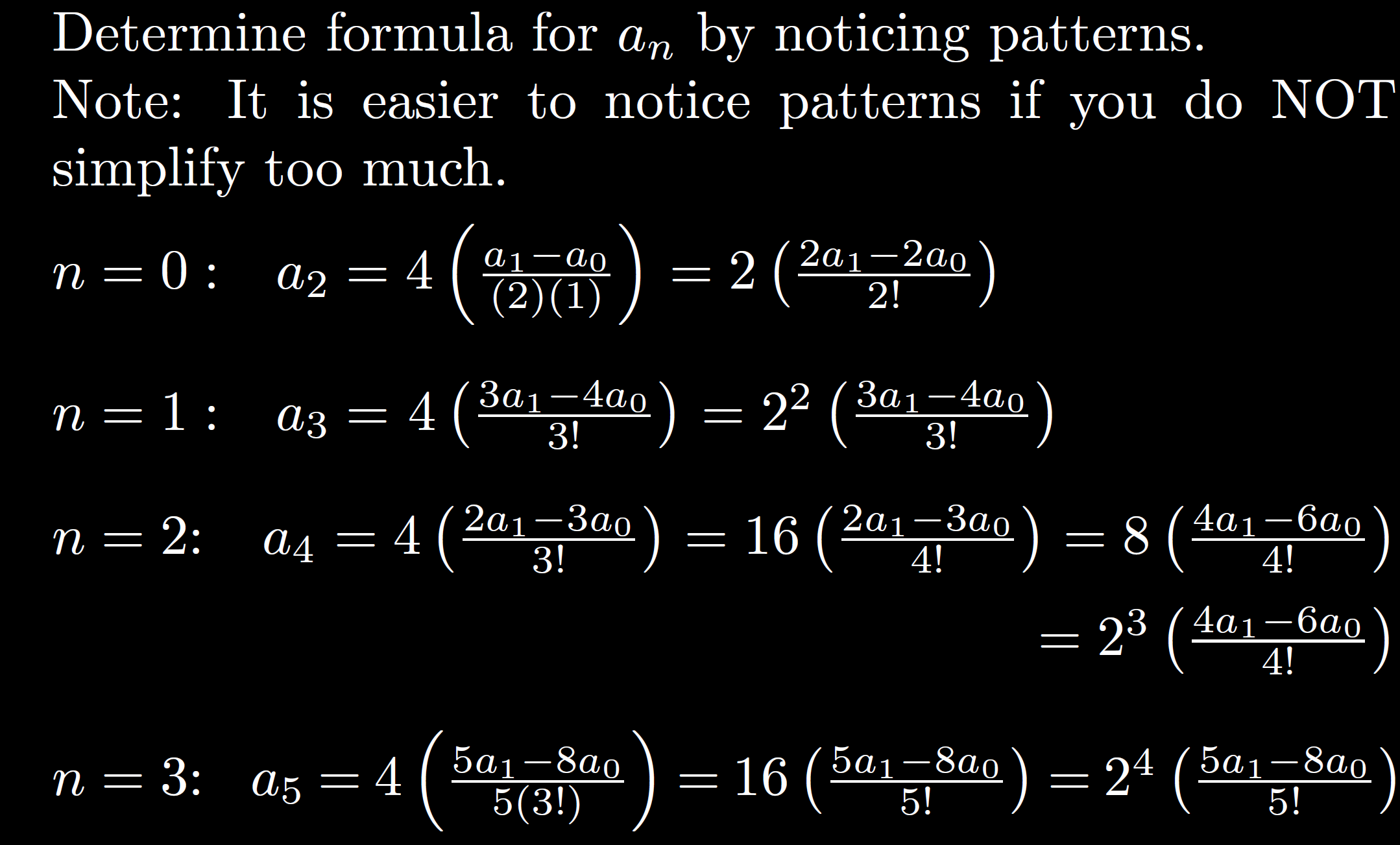 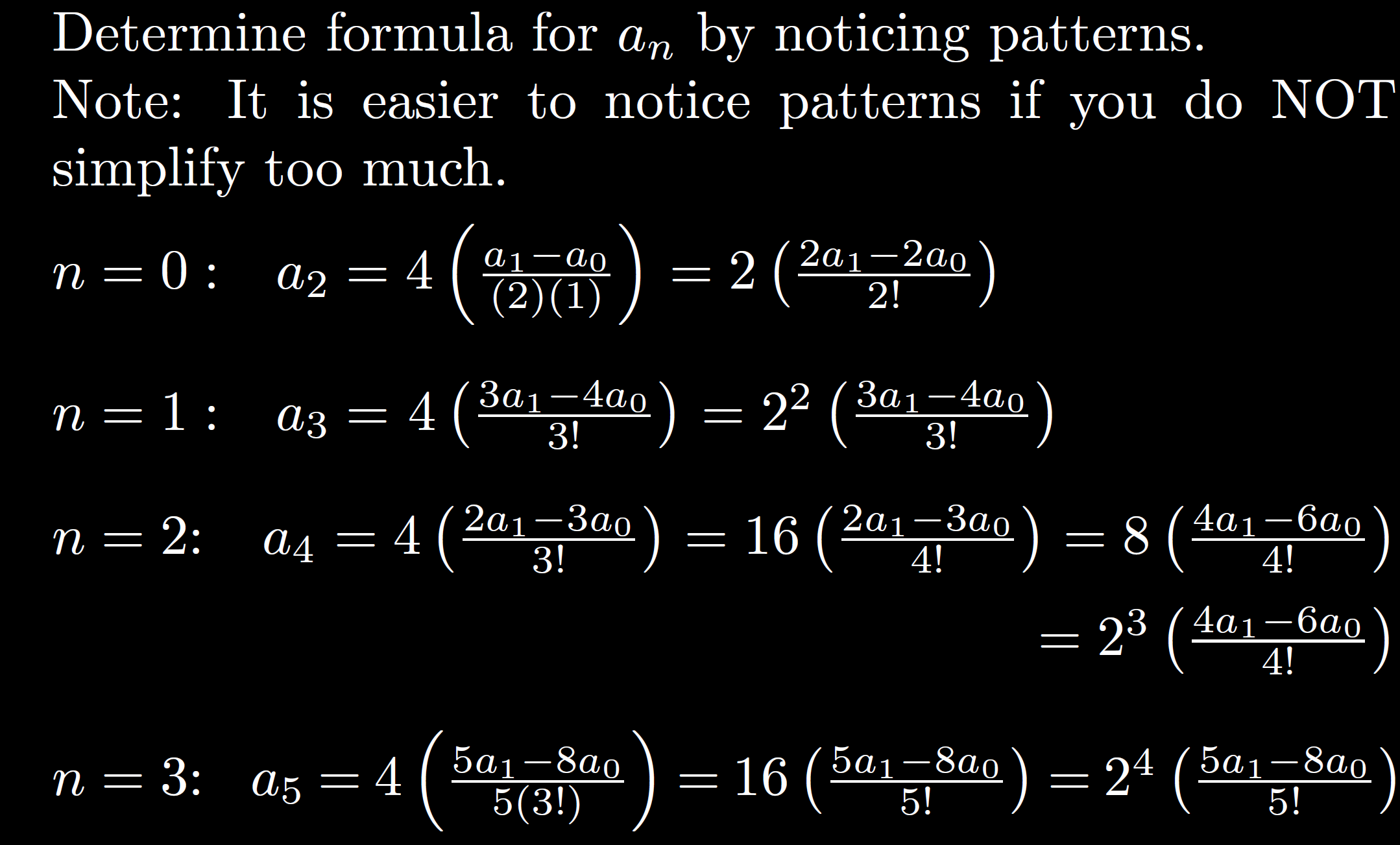 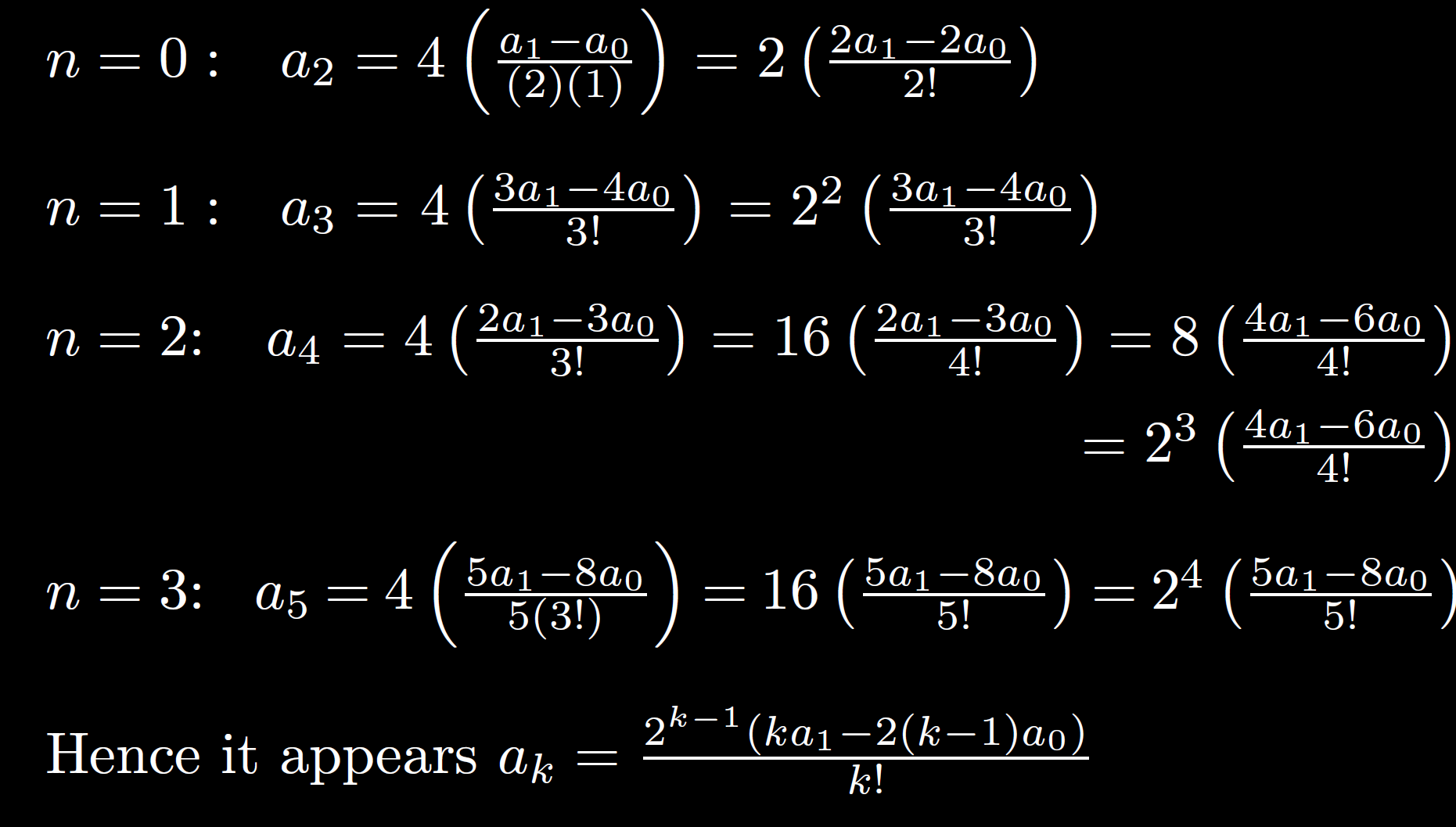 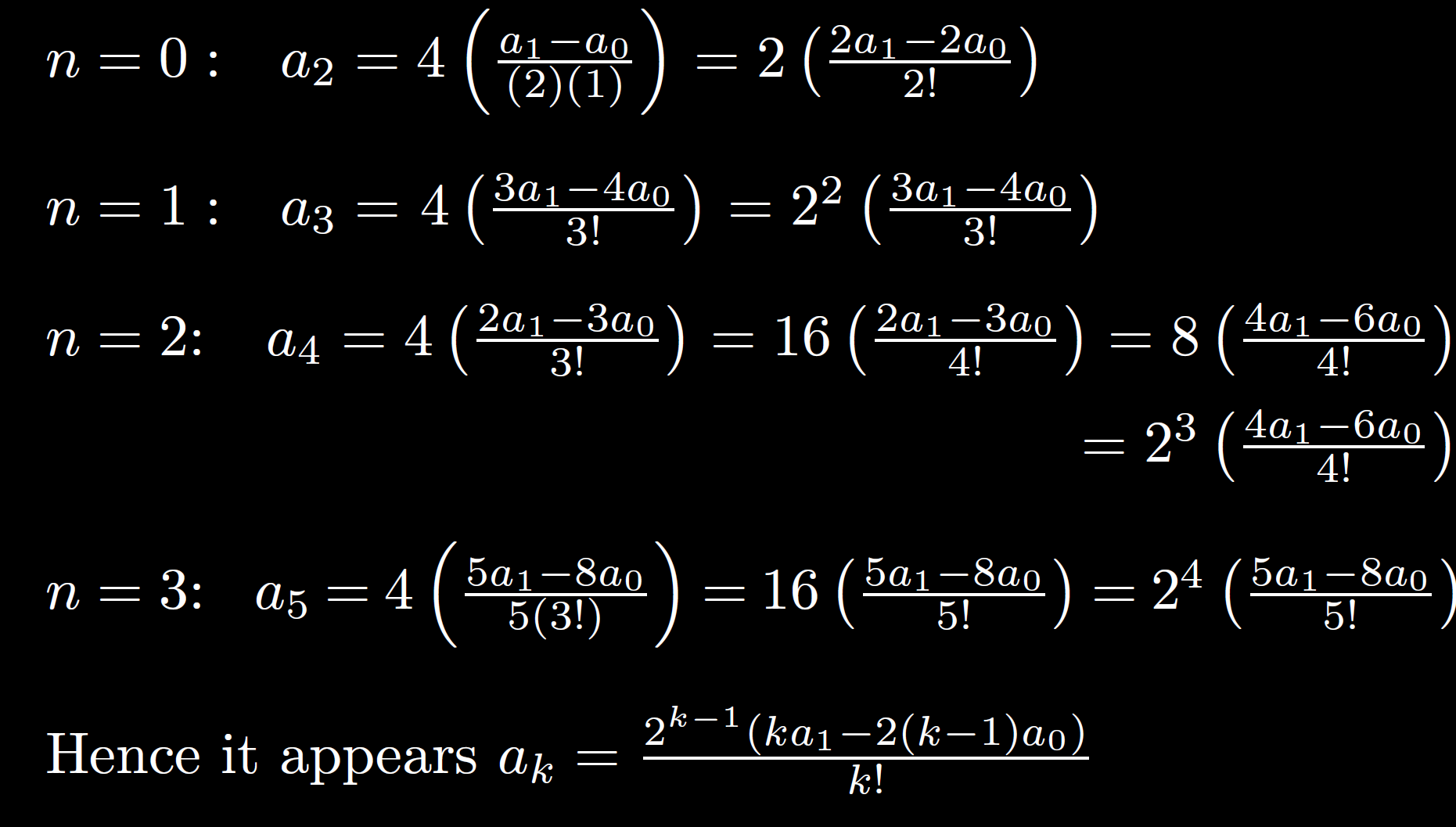